CHÀO MỪNG CÁC EMĐẾN VỚI BÀI GIẢNG HÔM NAY
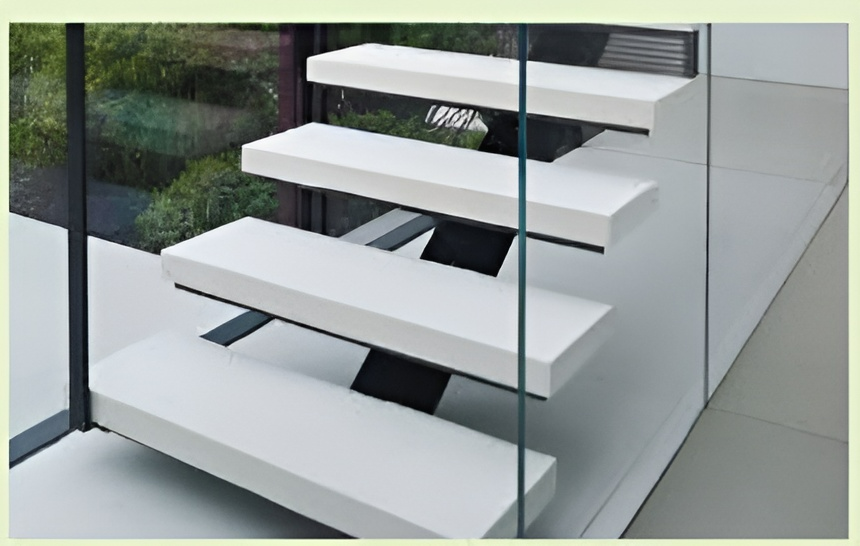 Bề mặt trên của mỗi bậc thang này được đặt như thế nào so với mặt đất?
KHỞI ĐỘNG
BÀI 4: HAI MẶT PHẲNG SONG SONG
NỘI DUNG BÀI HỌC
Hai mặt phẳng song song
1
Điều kiện để hai mặt phẳng song song
2
Định lí Thalès trong không gian
Hình lăng trụ và hình hộp
Tính chất của hai mặt phẳng song song
3
4
5
1. HAI MẶT PHẲNG SONG SONG
a) Có ba điểm chung không thẳng hàng.
b) Là hai mặt phẳng phân biệt và có một điểm chung.
c) Không có bất kì điểm chung nào.
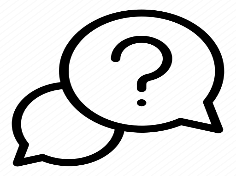 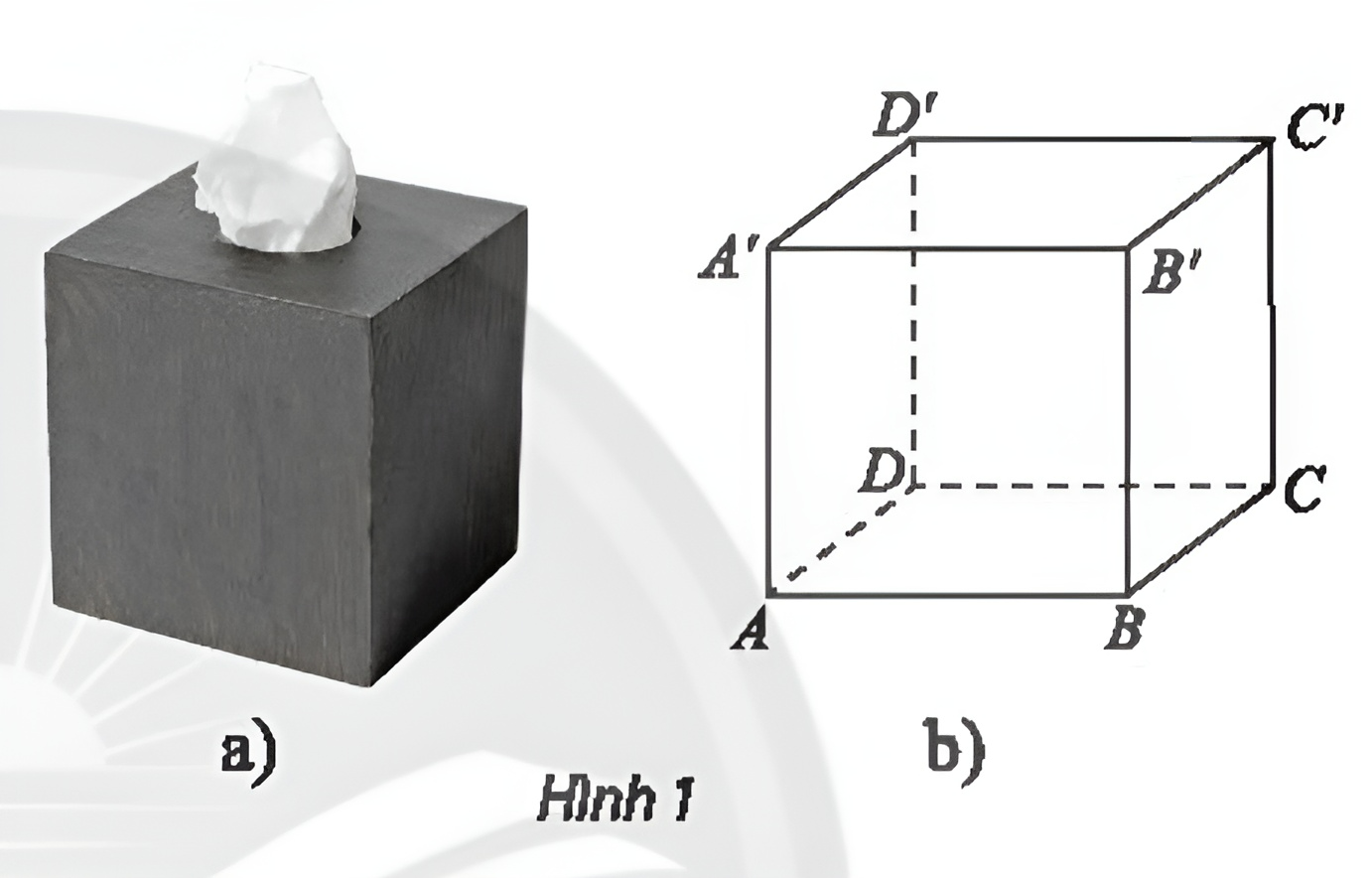 HĐKP1:
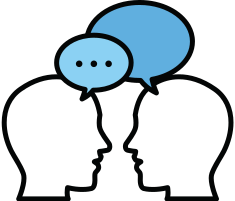 Thảo luận nhóm đôi, hoàn thành HĐKP1.
Giải
a) Các cặp mặt phẳng có ba điểm chung không thẳng hàng là:
(ABC) và (ABD); (AA'B) và (ABB'); (BB'C) và (BCC');...
b) Không có cặp mặt phẳng phân biệt và có một điểm chung
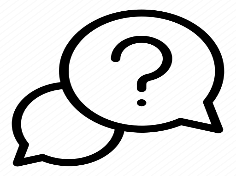 HĐKP1:
c) Các cặp mặt phẳng không có điểm chung nào là:
(ABCD) và (A'B'C'D'); (ADD'A') và (BCC'B'); (ABB'A') và (DCC'D')
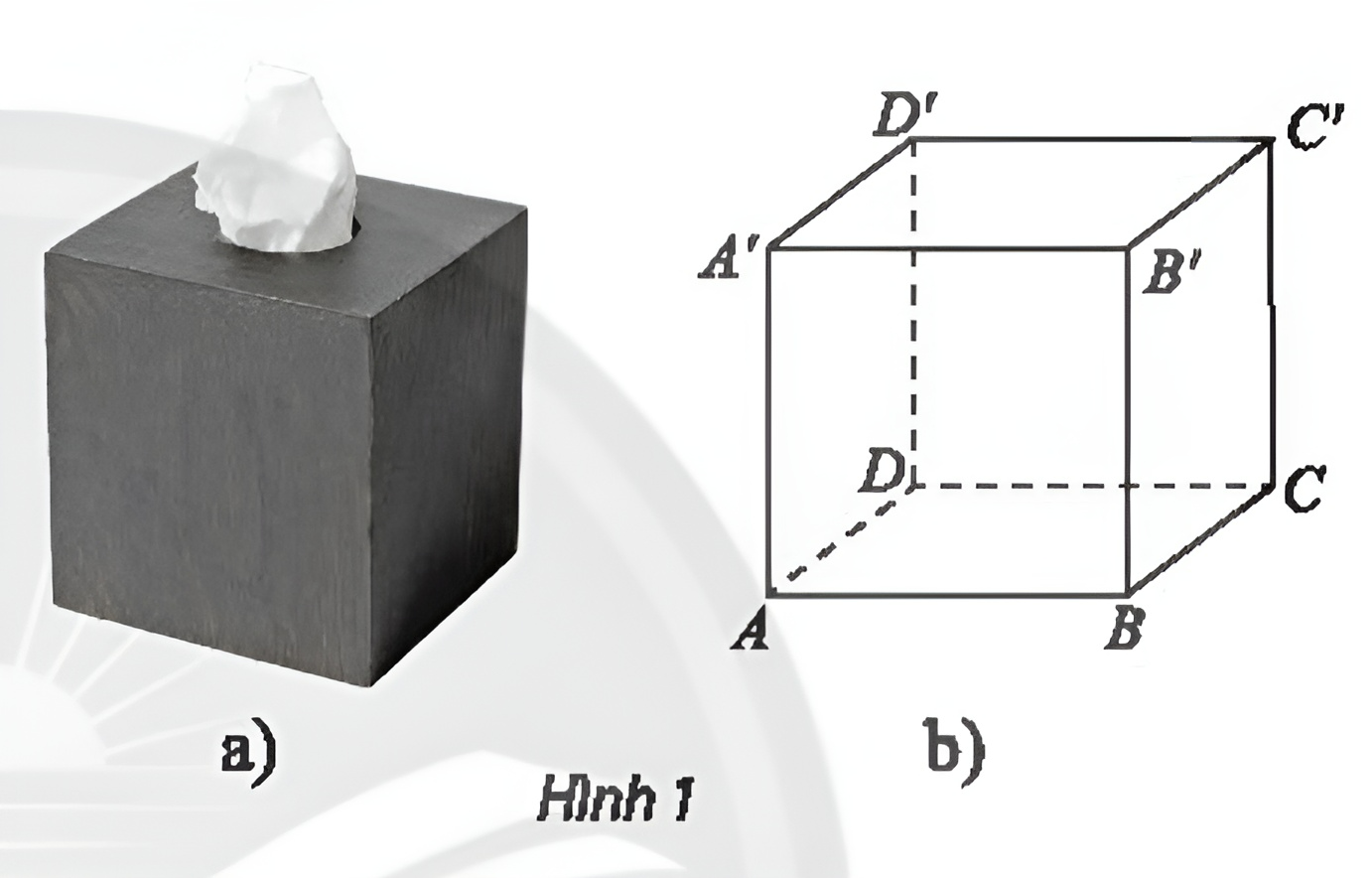 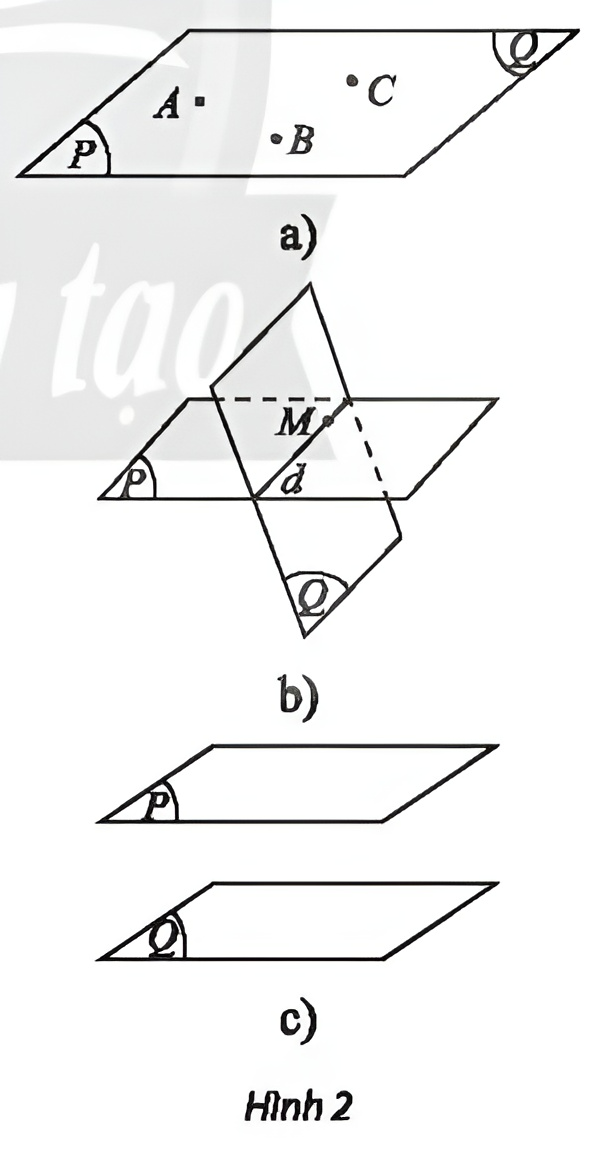 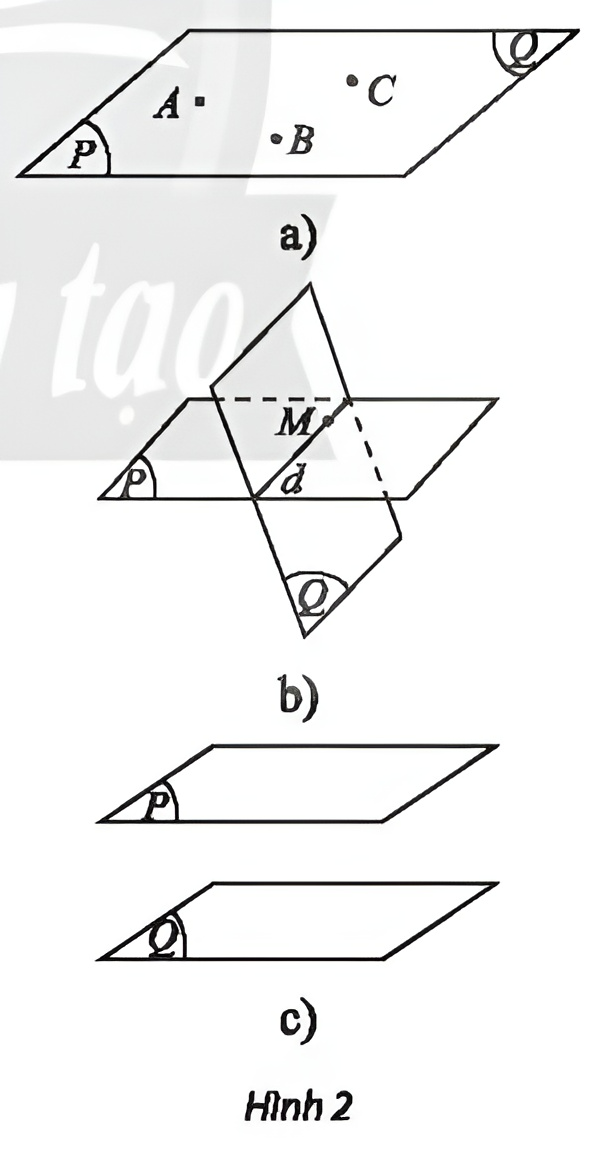 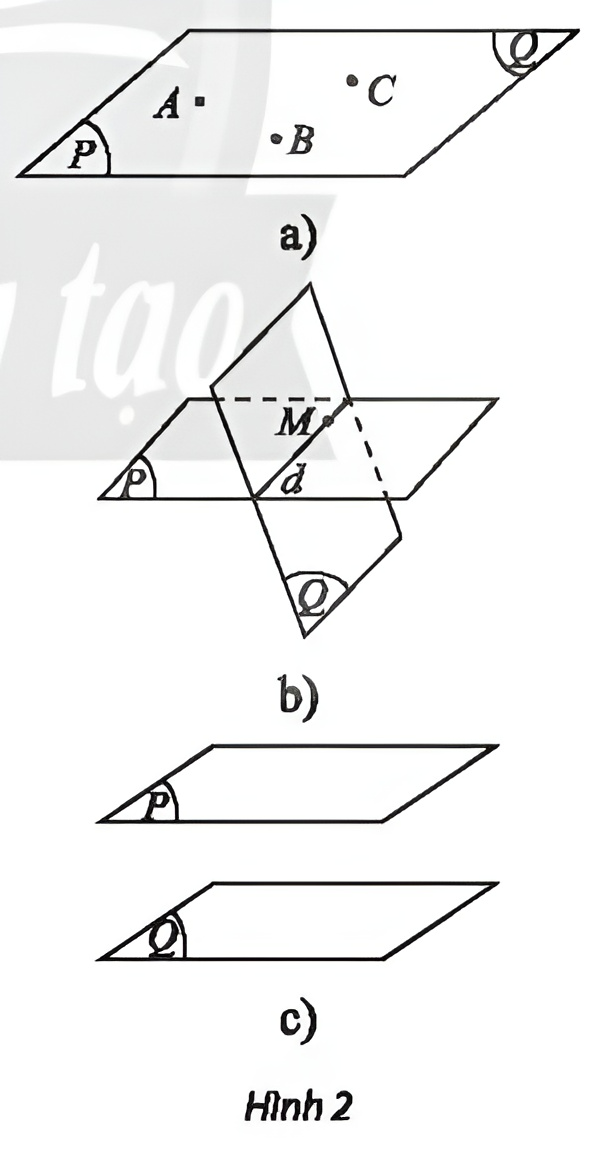 KẾT LUẬN
Hai mặt phẳng được gọi là song song với nhau nếu chúng không có điểm chung.
Ví dụ 1
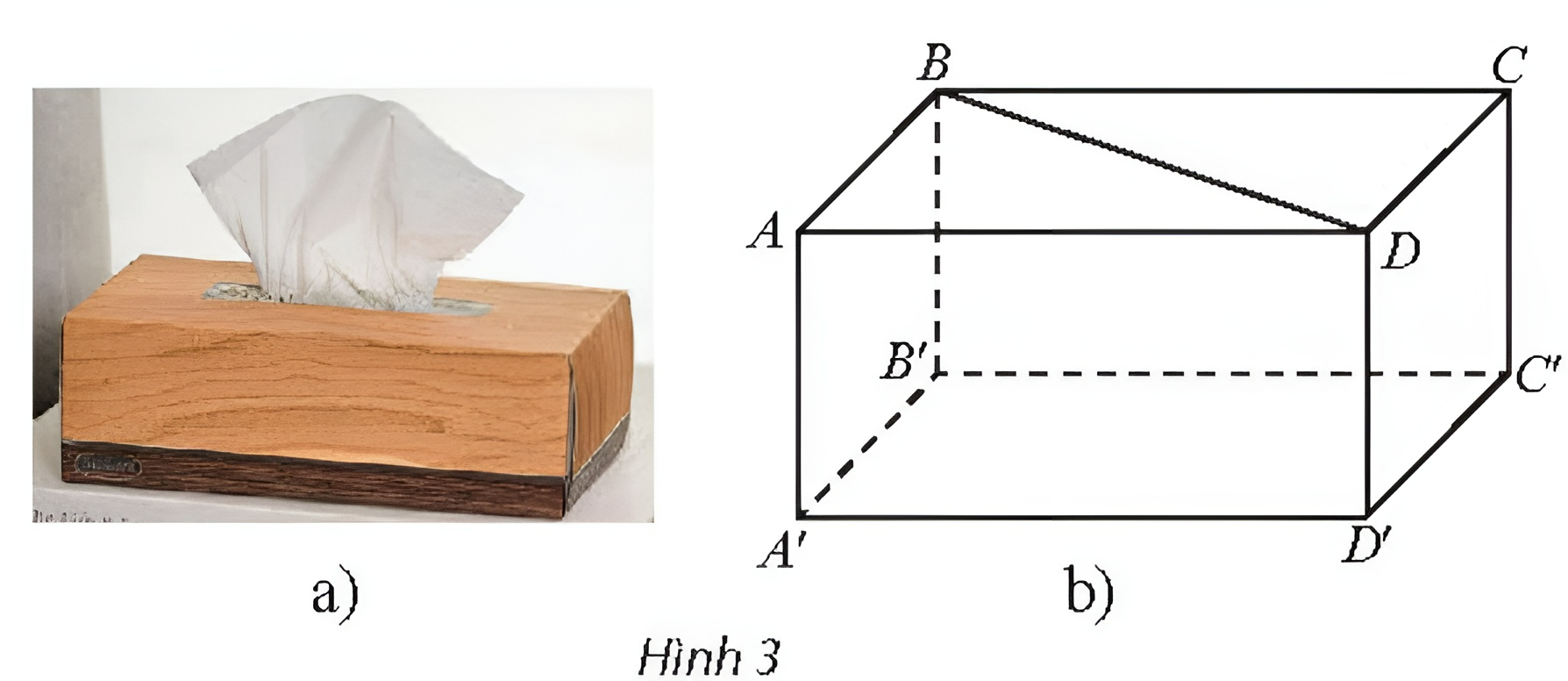 Giải
Tìm một số mặt phẳng song song có trong hình chụp căn phòng ở Hình 4.
Bìa của cuốn sách song song với nhau, các tấm ngăn đứng song song với nhau, các tấm ngăn ngang của kệ sách song song với nhau.
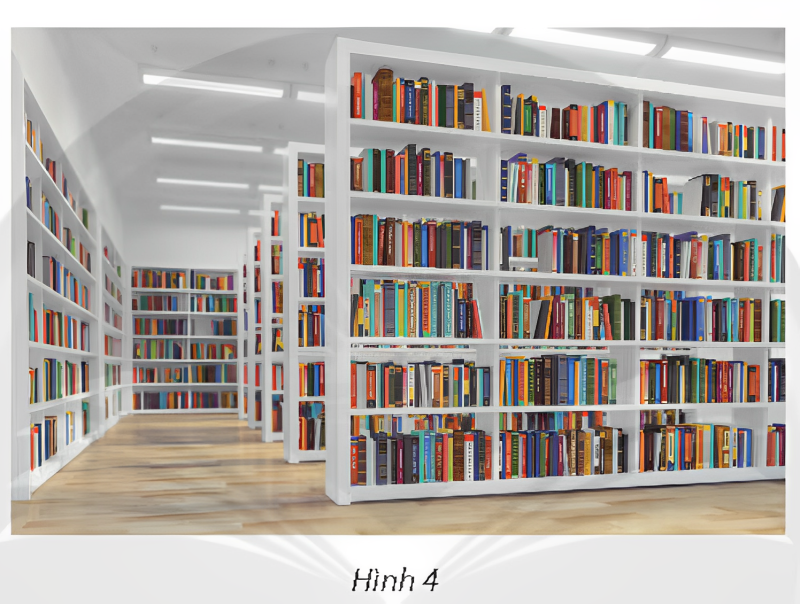 Vận dụng 1
2. ĐIỀU KIỆN ĐỂ HAI MẶT PHẲNG SONG SONG
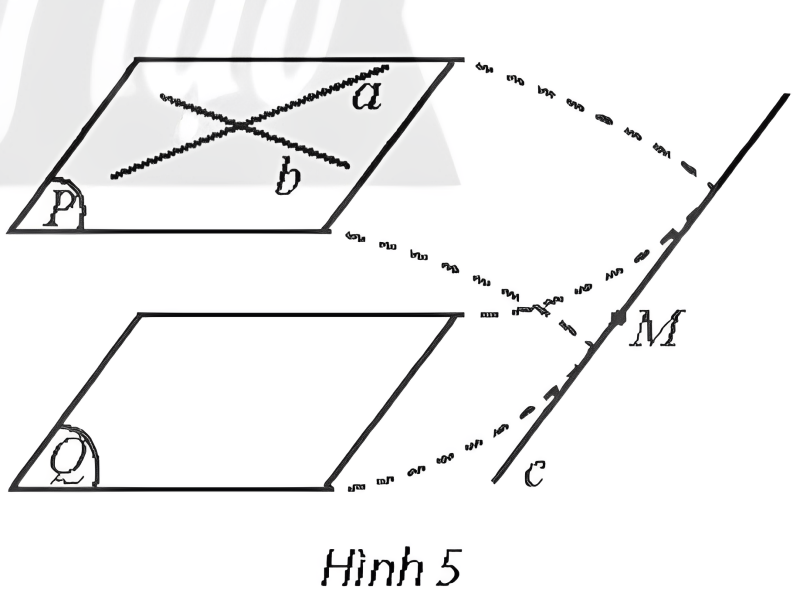 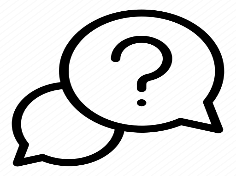 HĐKP2:
Giải
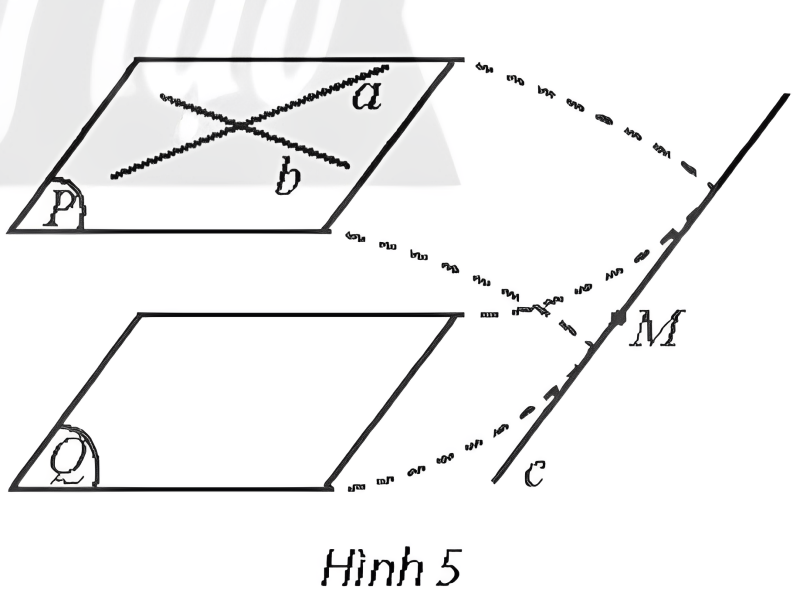 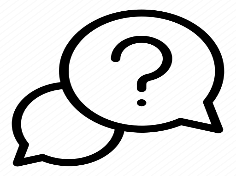 HĐKP2:
ĐỊNH LÍ 1
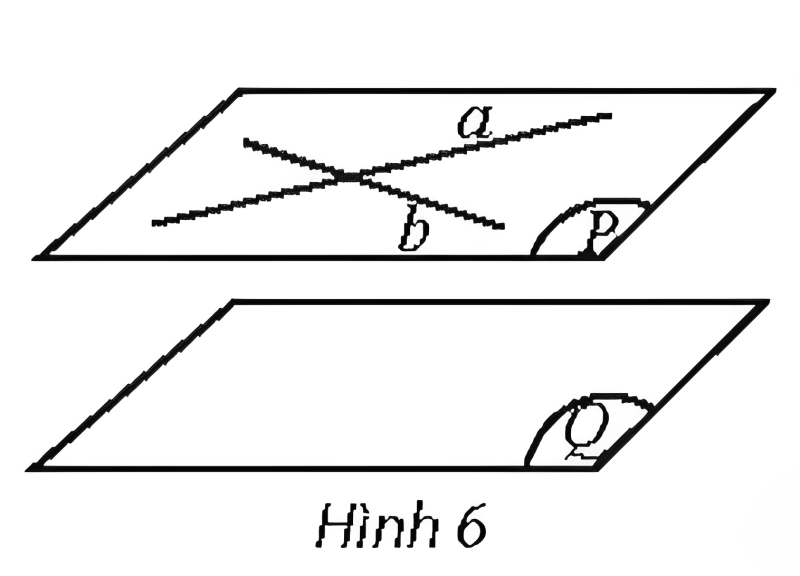 Chú ý
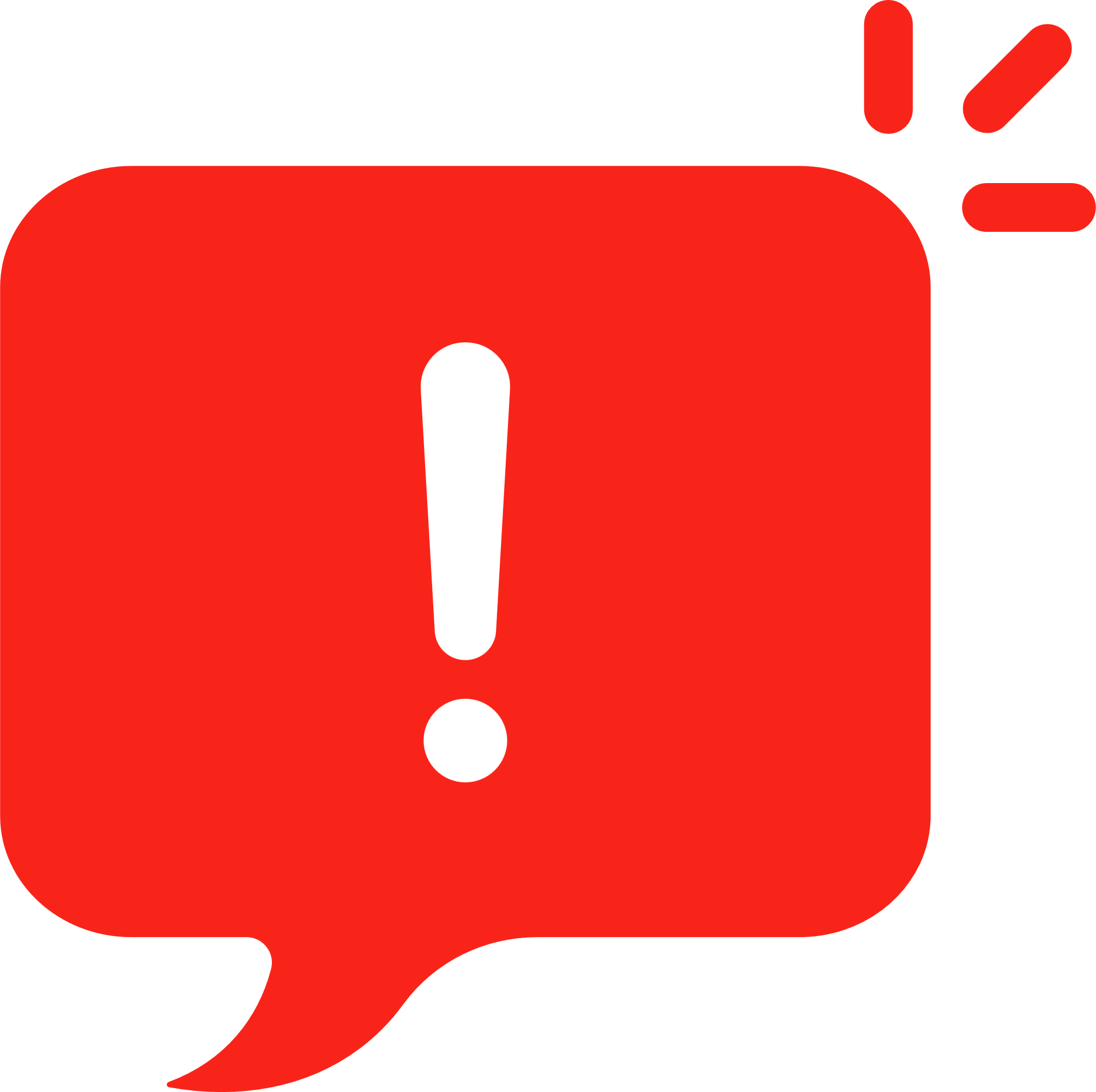 Nếu A, B, C không thẳng hàng và AB // MN, AC // MP thì (ABC) //(MNP).
Ví dụ 2
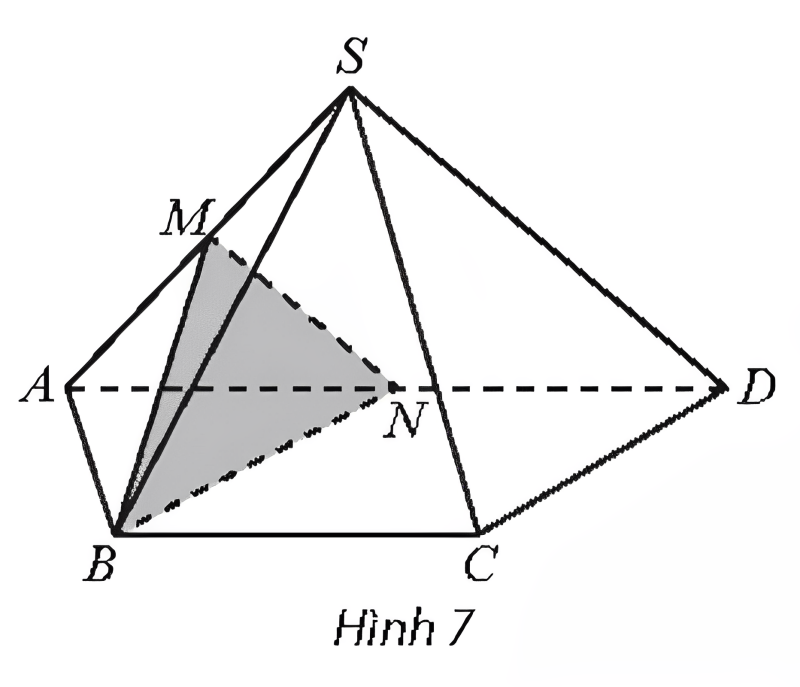 Ví dụ 2
Giải
Cho tứ diện ABCD có E, F, H lần lượt là trung điểm của AB, AC, AD. Chứng minh (EFH) // (BCD).
Thực hành 1
Giải
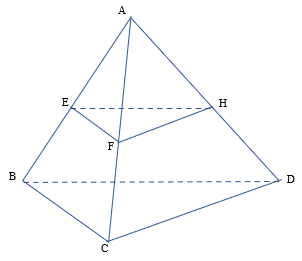 3. TÍNH CHẤT CỦA HAI MẶT PHẲNG SONG SONG
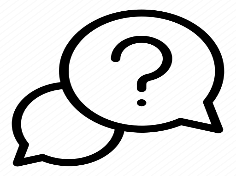 HĐKP3:
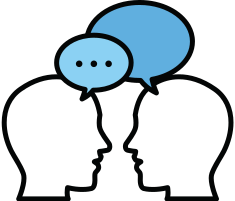 Thảo luận nhóm đôi, hoàn thành HĐKP3.
Giải
ĐỊNH LÍ 2
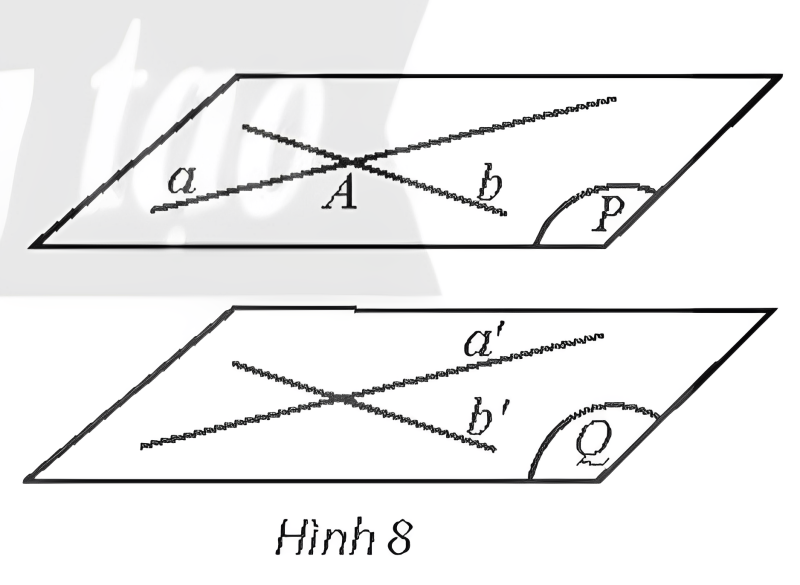 Qua một điểm nằm ngoài một mặt phẳng cho trước có một và chỉ một mặt phẳng song song với mặt phẳng đã cho.
Cho ba mặt phẳng (P), (Q), (R) thỏa mãn (P) // (Q), (R) ∩ (P) = a và (R) ∩ (Q) = b. Xét vị trí tương đối của a và b.
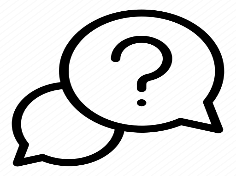 HĐKP4:
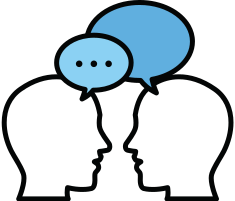 Thảo luận nhóm đôi, hoàn thành HĐKP4.
Giải
Ta có: (P) // (Q) và a ⊂ (P) nên a // (Q).
Ta lại có (R) ∩ (Q) = b nên a // b.
ĐỊNH LÍ 3
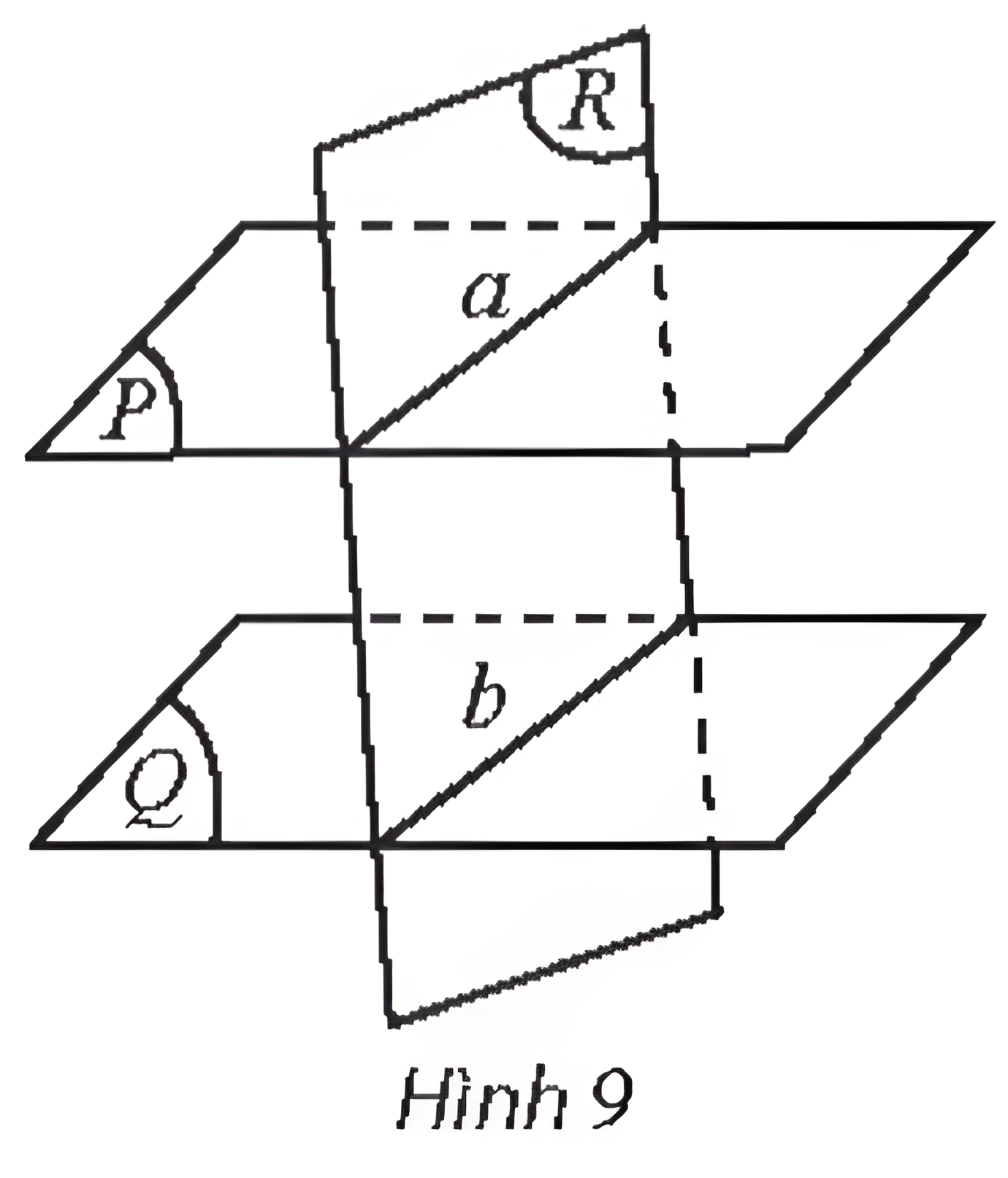 Ví dụ 3
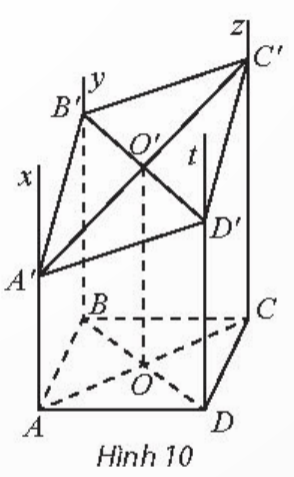 Ví dụ 3
Giải
Thực hành 2
Giải
Thực hành 2
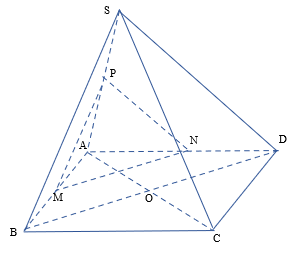 Giải
Thực hành 2
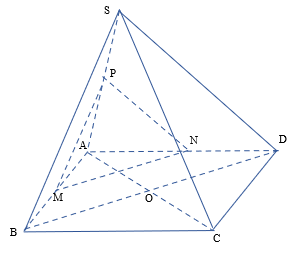 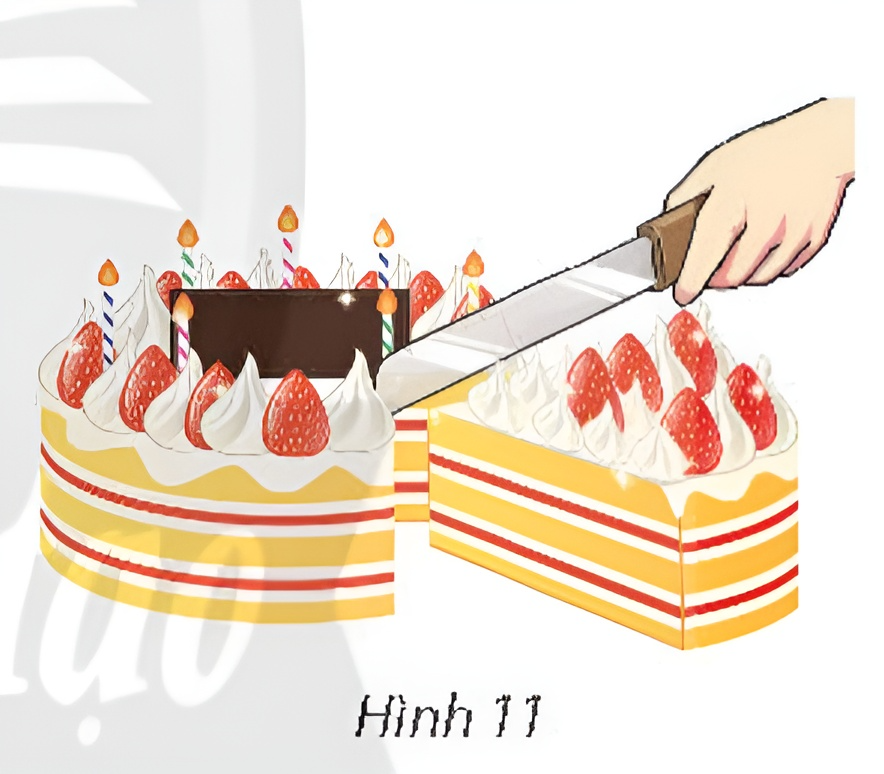 Giải
Vận dụng 2
4. ĐỊNH LÍ THALÈS TRONG KHÔNG GIAN
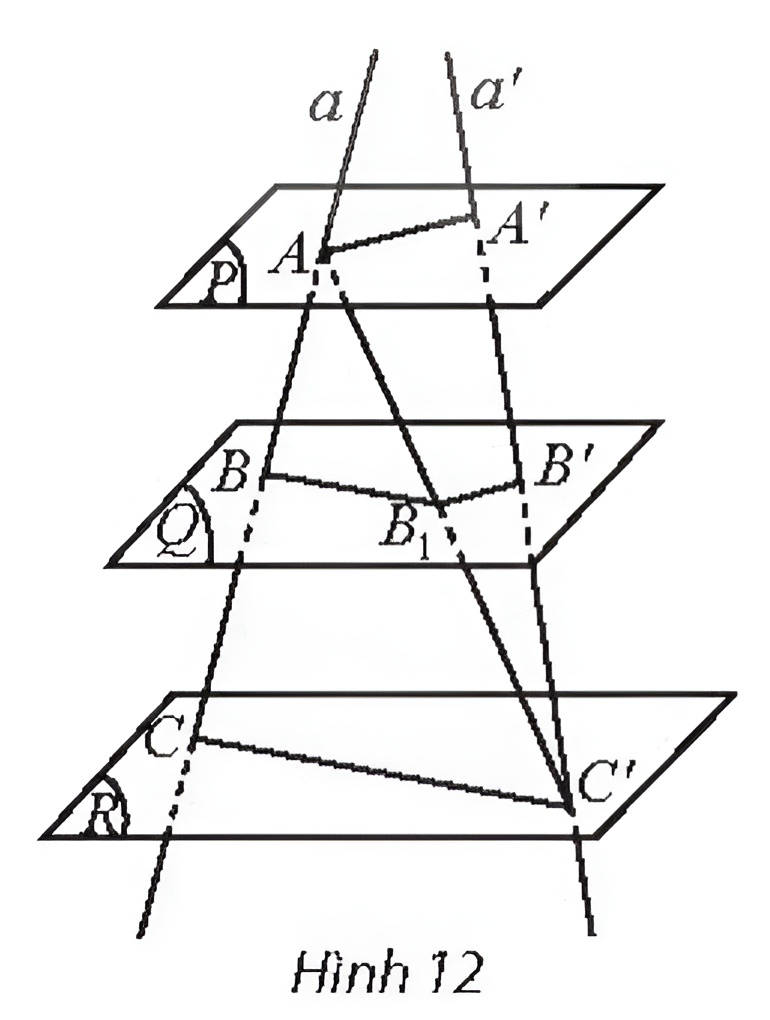 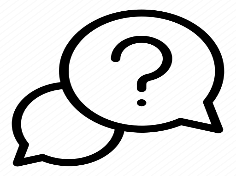 HĐKP5:
Giải
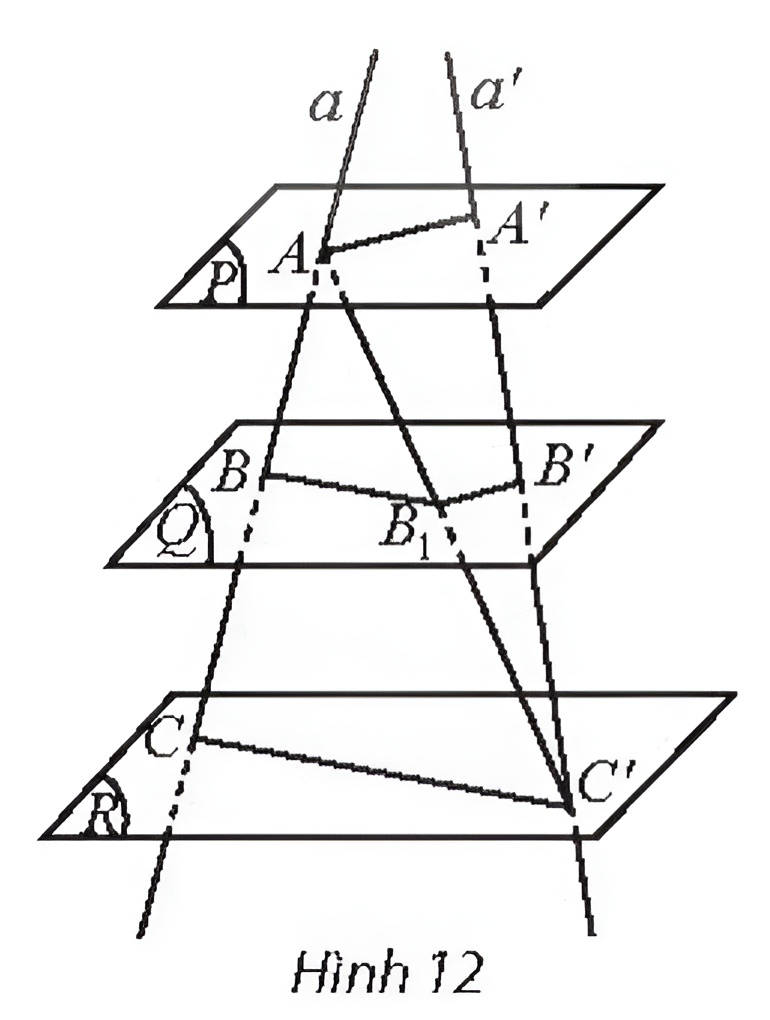 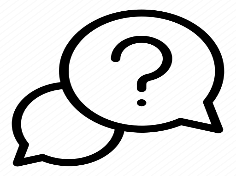 HĐKP5:
ĐỊNH LÍ 4 (ĐỊNH LÍ THALÈS)
Ba mặt phẳng đôi một song song chắn trên hai cát tuyến phân biệt bất kì những đoạn thẳng tương ứng tỉ lệ.
Ví dụ 4
Giải
Thực hành 3
Giải
Thực hành 3
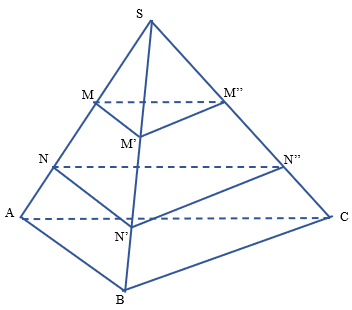 Giải
Thực hành 3
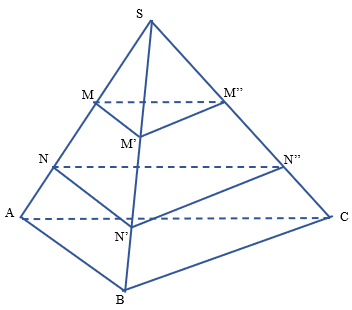 5. HÌNH LĂNG TRỤ VÀ HÌNH HỘP
HÌNH LĂNG TRỤ
Hình dạng của các đồ vật như hộp phấn, lồng đèn, hộp quà, lăng kính có đặc điểm gì giống nhau?
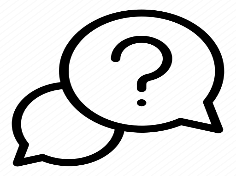 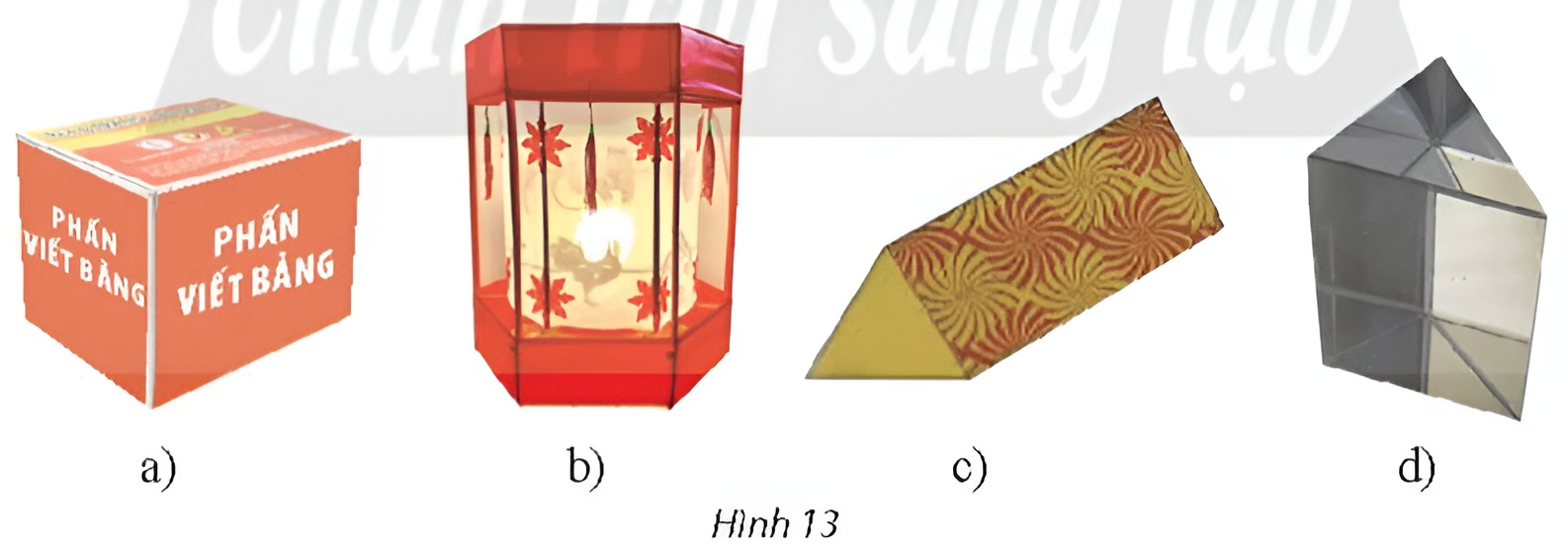 HĐKP6:
Giải
- Có hai mặt phẳng song song với nhau.
- Có chứa các đường thẳng song song với nhau.
KẾT LUẬN
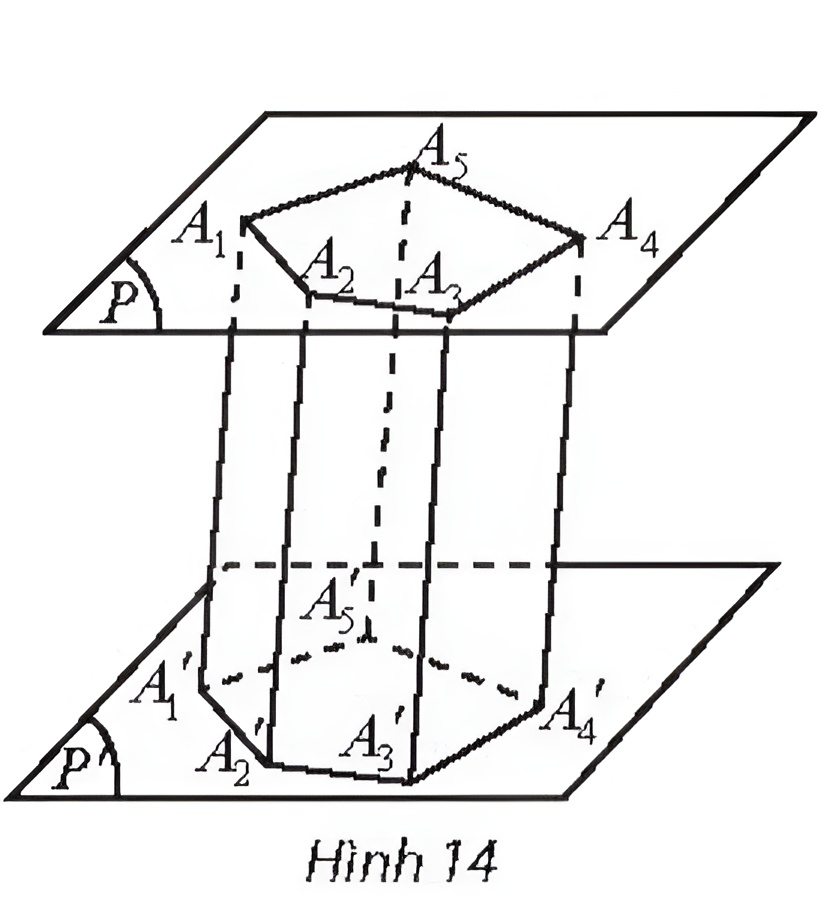 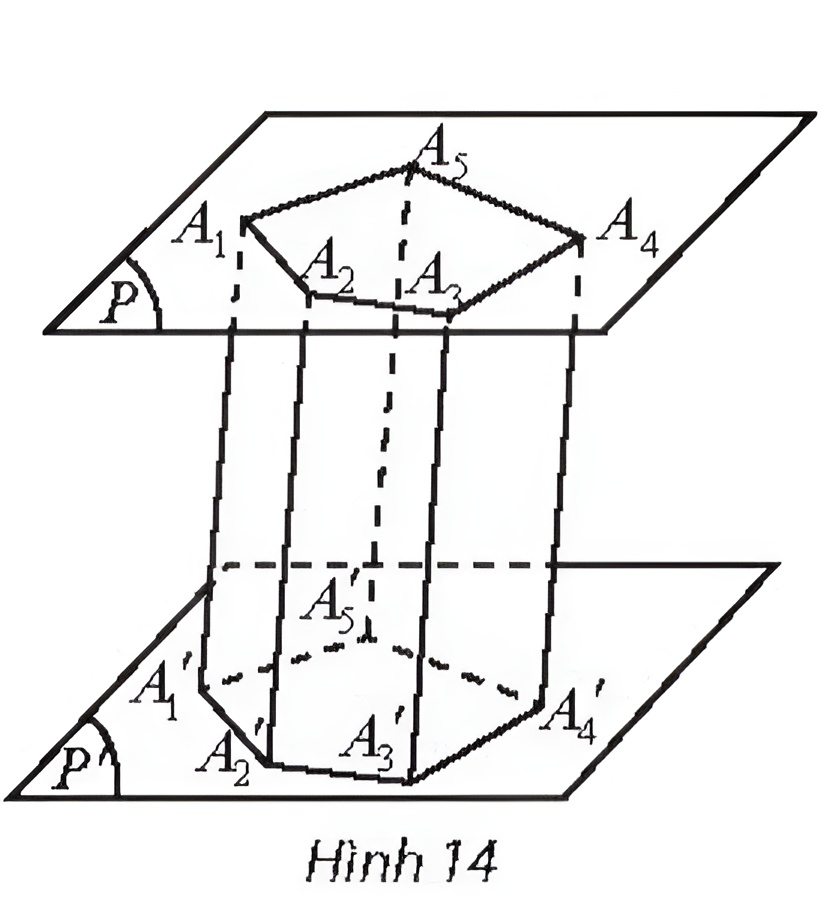 Chú ý
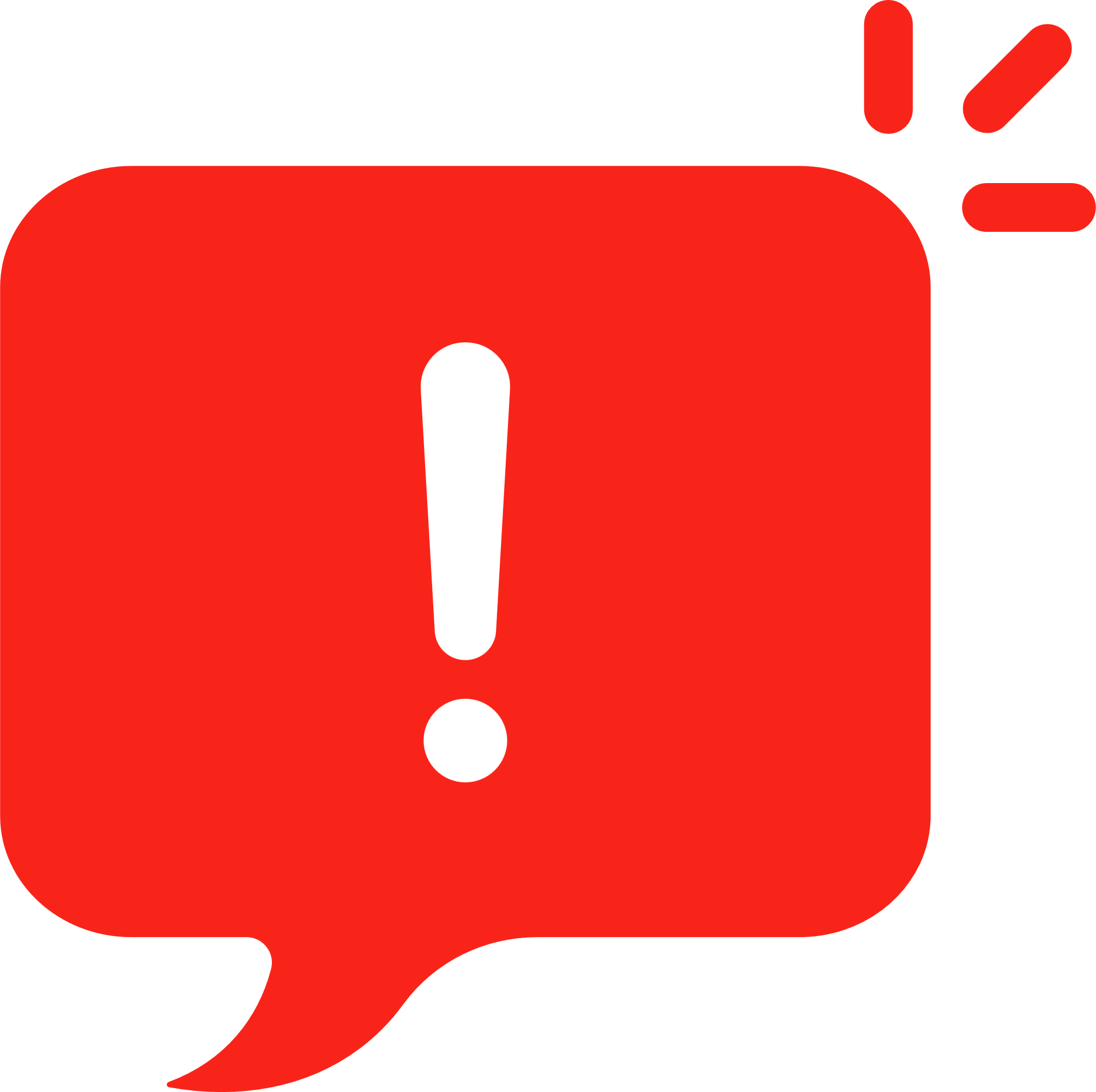 Hình lăng trụ có đáy là tam giác, tứ giác, ngũ giác,... tương ứng được gọi là hình lăng trụ tam giác, hình lăng trụ tứ giác, hình lăng trụ ngũ giác,...
Ví dụ 5
a) Gọi tên các hình lăng trụ trong Hình 15
b) Gọi tên các thành phần của hình lằng trụ trong Hình 15a
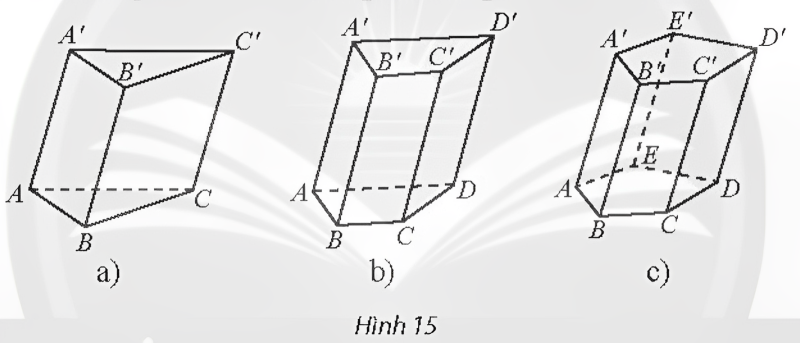 Ví dụ 5
Giải
HÌNH HỘP
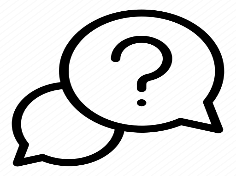 HĐKP7:
Giải
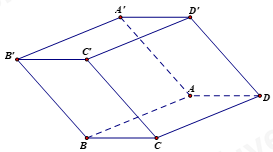 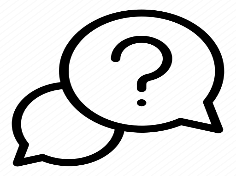 HĐKP7:
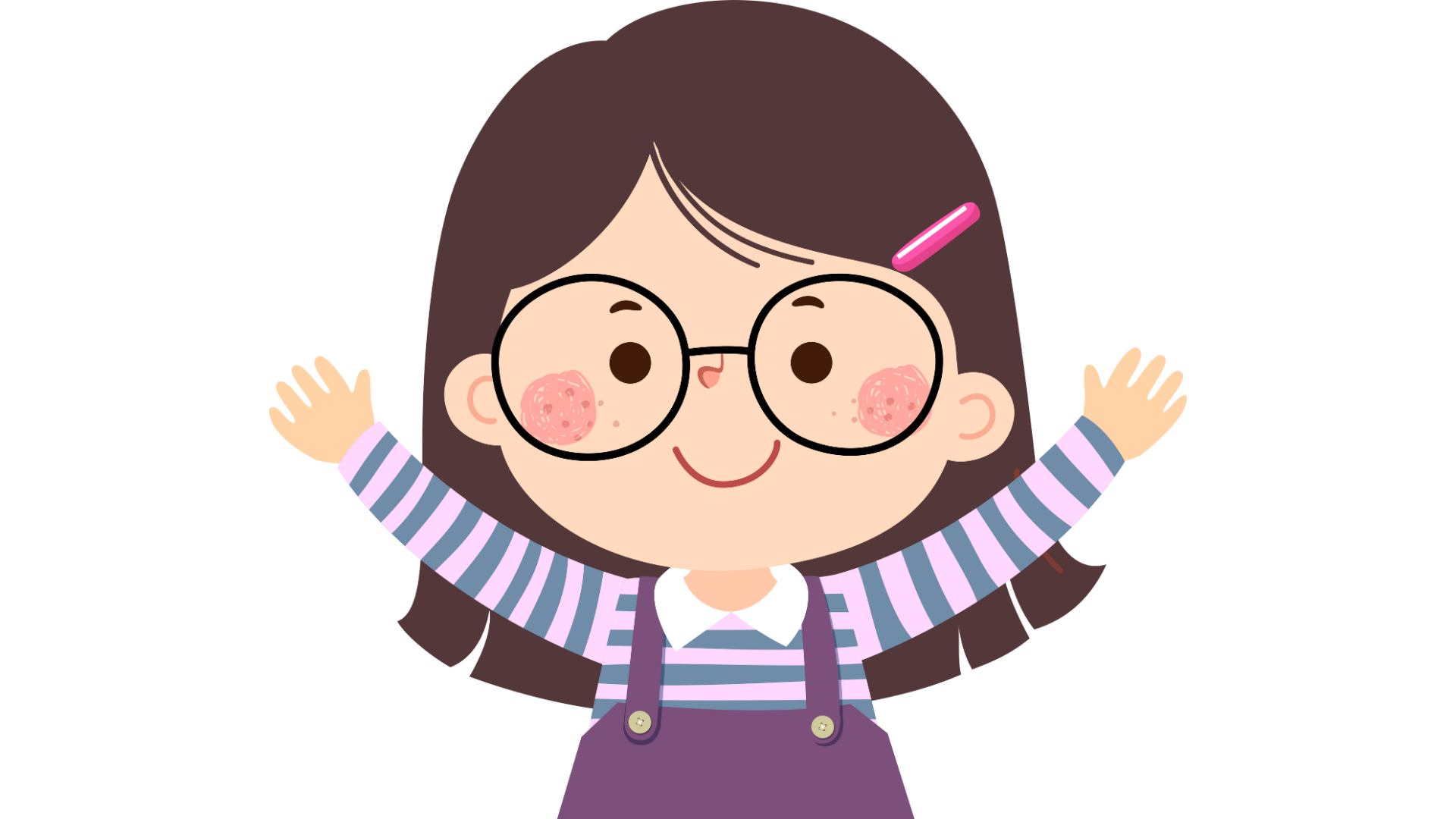 Giải
Tương tự ta có mặt bên BCC'B', CDD'C', ADD'A' là hình bình hành
+) Ta có: CD // C'D', A'B’ // AB mà AB // CD nên C'D’ // A'B'
B’C’ // BC, A'D’ // AD mà BC // AD 
nên B'C’ // A'D'
Suy ra mặt đáy A'B'C'D' là hình bình hành.
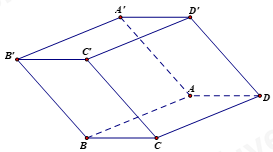 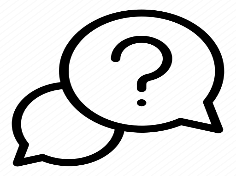 HĐKP7:
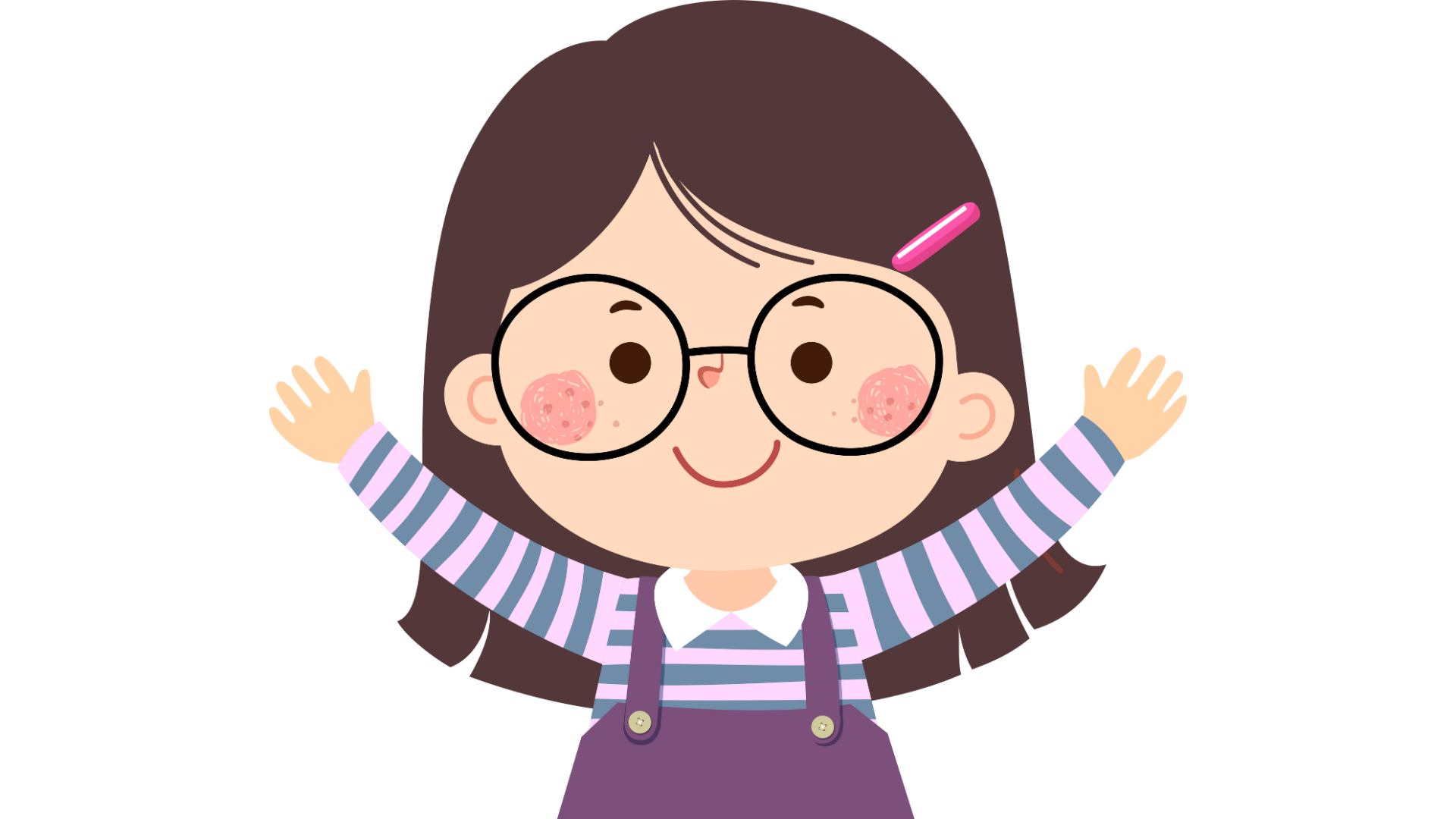 Giải
b) (ABCD) // (A'B'C'D'), (ACC'A') cắt hai mặt phẳng đó lần lượt tại AC và A'C' nên AC // A'C'
Mà AA’ // CC' 
Suy ra ACC'A' là hình bình hành.
Tương tự ta có BB'D'D là hình bình hành
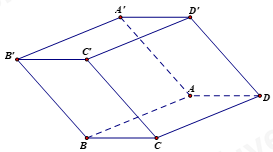 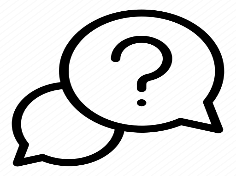 HĐKP7:
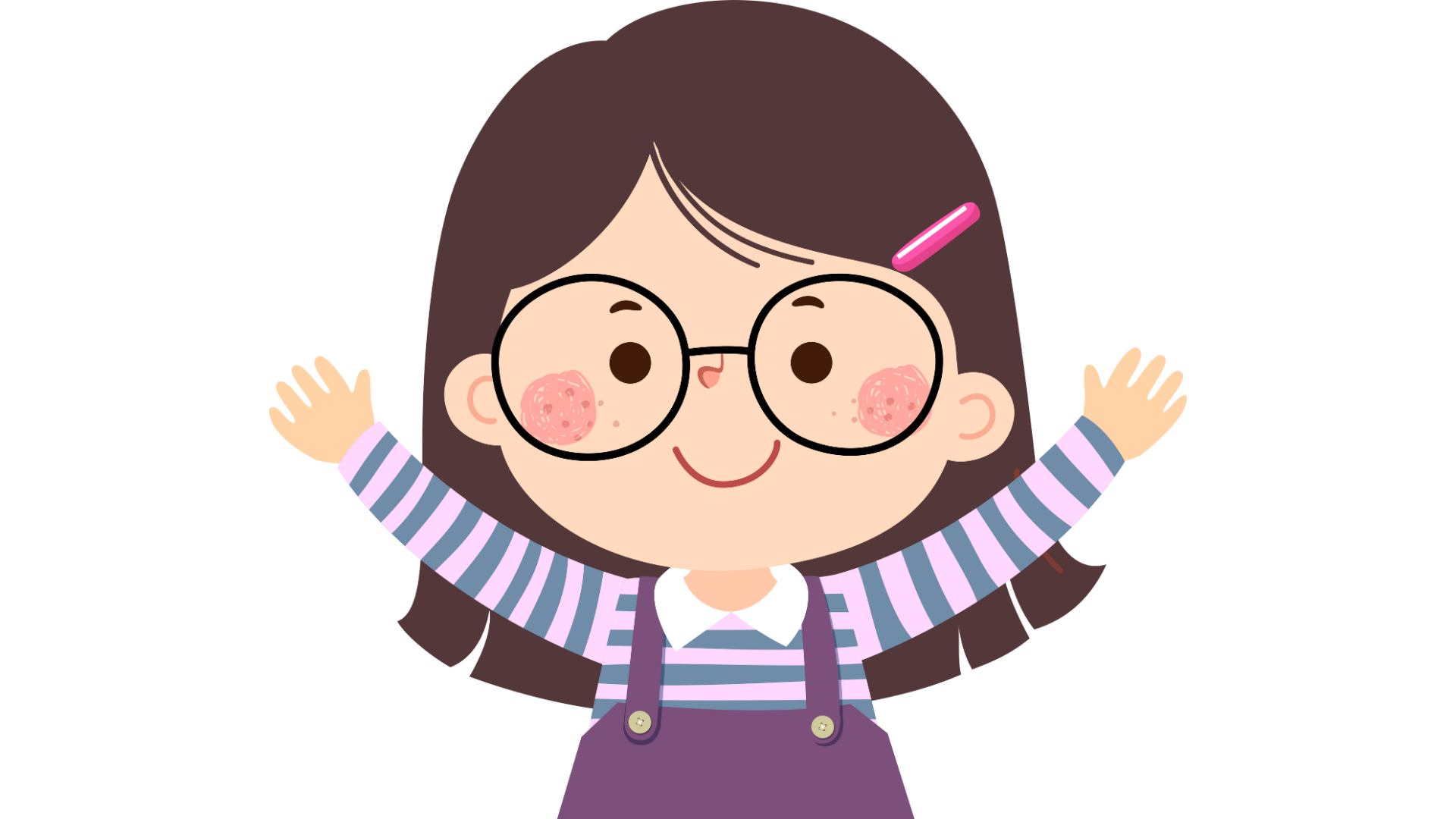 Giải
c) Ta có ACC'A' là hình bình hành nên AC', A'C là cắt nhau tại trung điểm mỗi đường (1)
BDD'B' là hình bình hành nên BD', B'D là cắt nhau tại trung điểm mỗi đường (2)
Ta có (ABCD) // (A'B'C'D'), (ABC'D') cắt hai mặt phẳng đó lần lượt tại AB và C'D' nên AB // C'D'
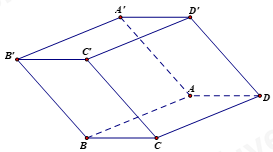 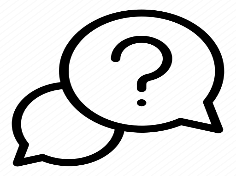 HĐKP7:
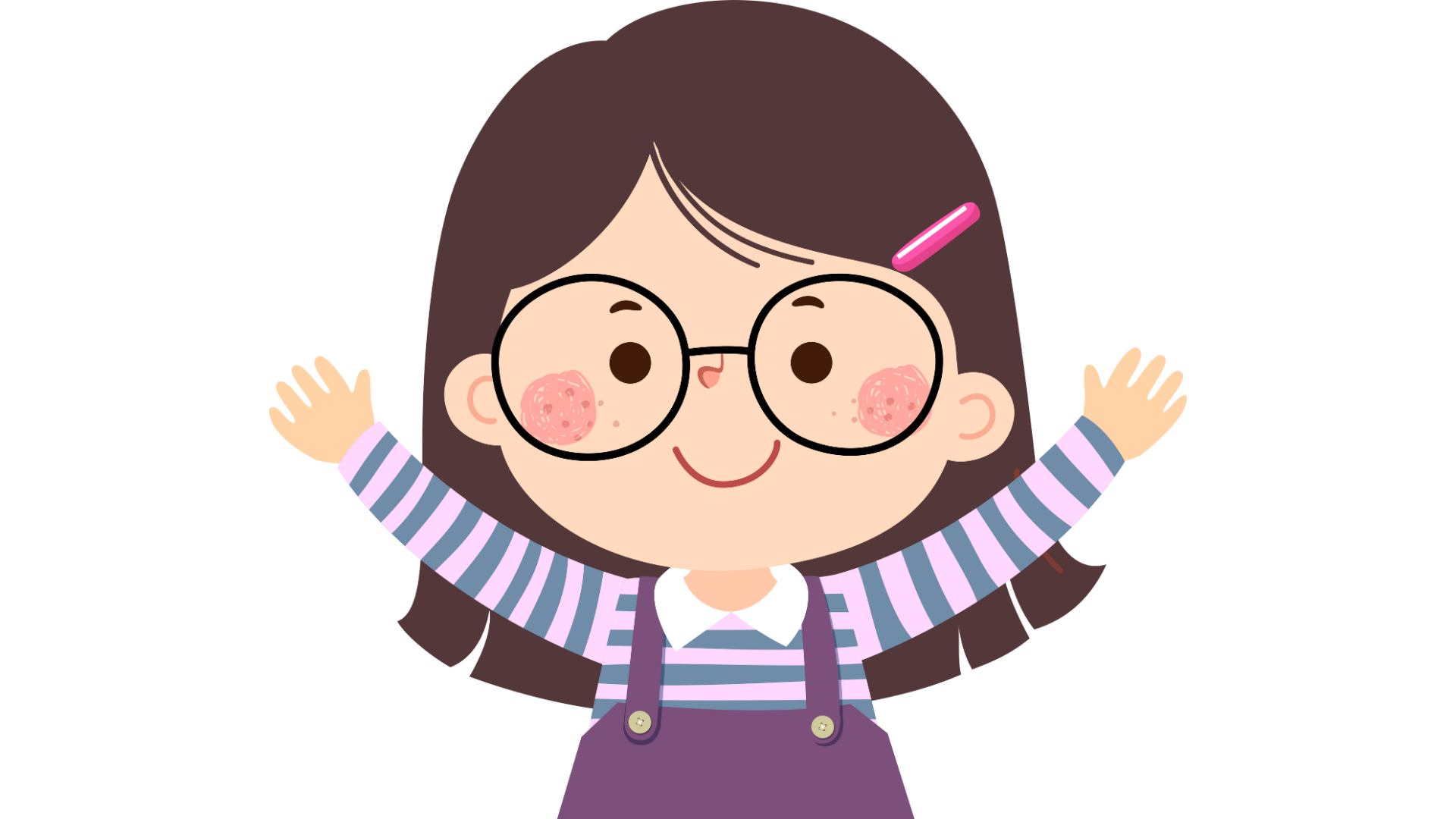 Giải
Mà ABCD là hình bình hành nên AB = DC; DCC'D' là hình bình hành nên DC = D'C'. Do dó AB = C'D'
Suy ra ABC'D' là hình bình hành. Nên AC' và BD' cắt nhau tại trung điểm mỗi đường (3)
Từ (1), (2), (3) suy ra A'C, AC', B'D, BD' có cùng trung điểm.
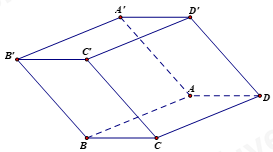 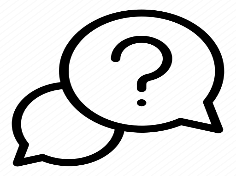 HĐKP7:
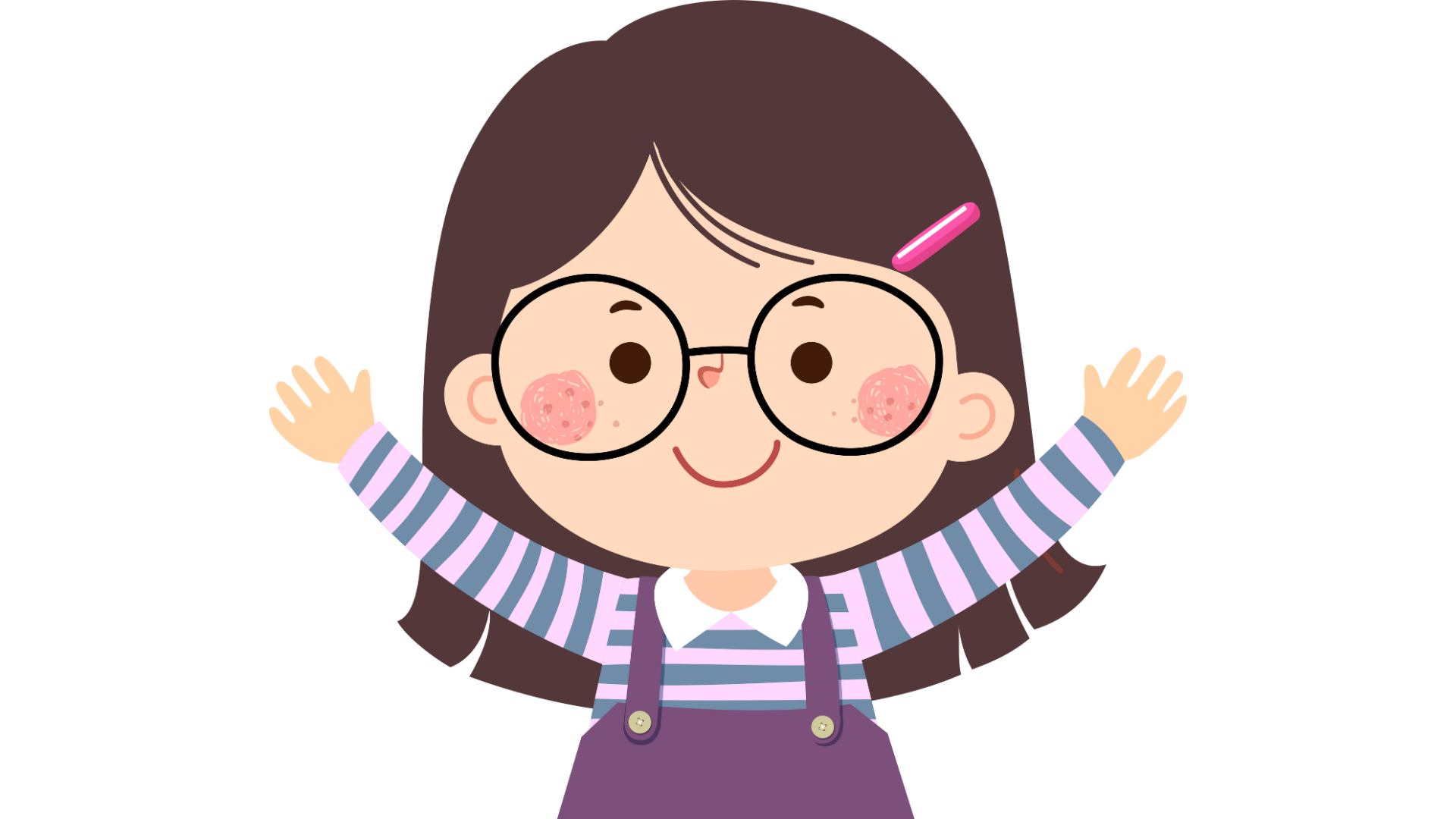 KẾT LUẬN
Hình hộp là hình lăng trụ có đáy là hình bình hành.
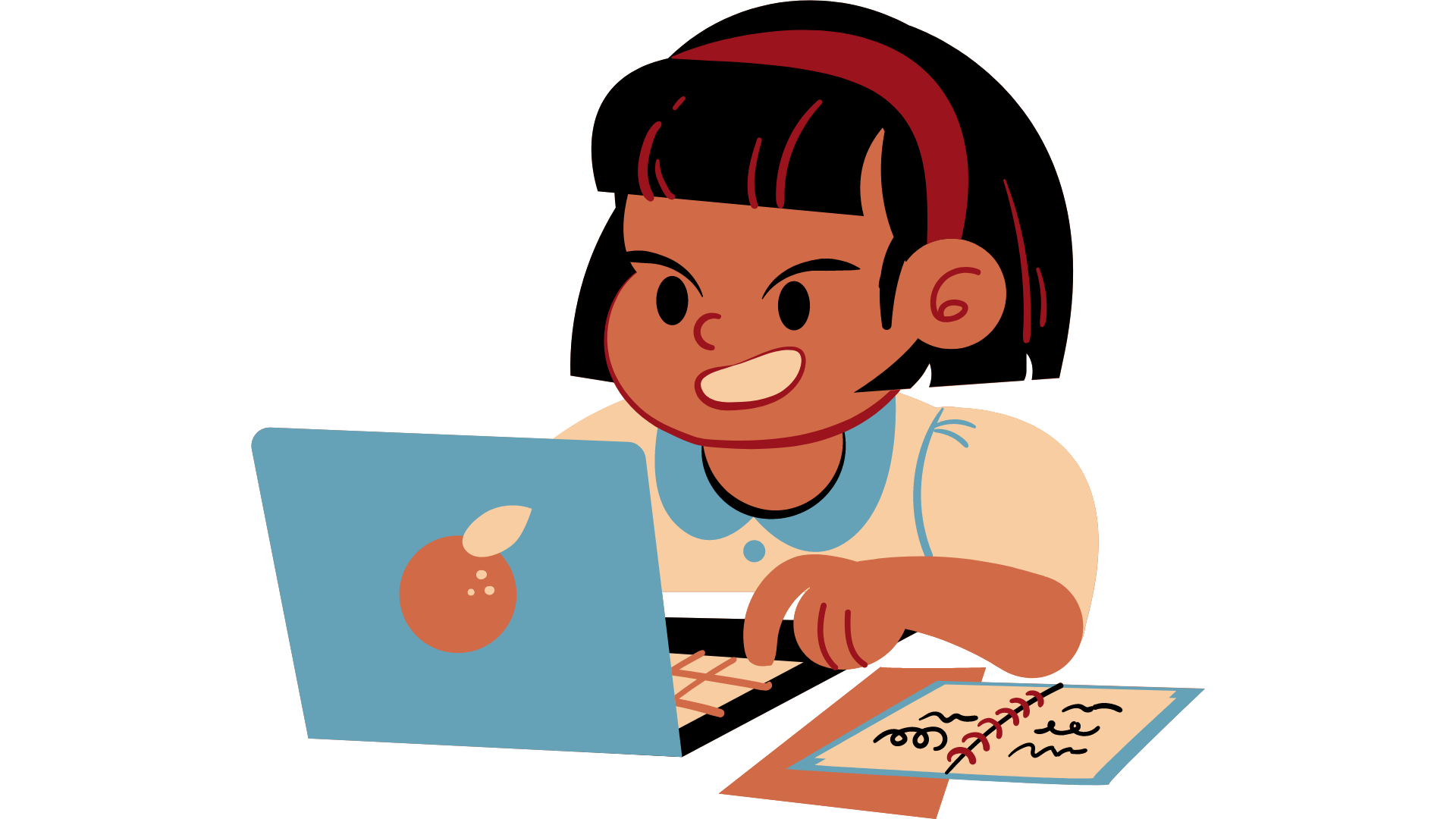 Trong một hình hộp ta có
+ Sáu mặt là hình bình hành. Mỗi mặt đều có một mặt song song với nó. Hai mặt như thế gọi là hai mặt đối diện.
+ Hai đỉnh không cùng nằm trên một mặt gọi là hai đỉnh đối diện.
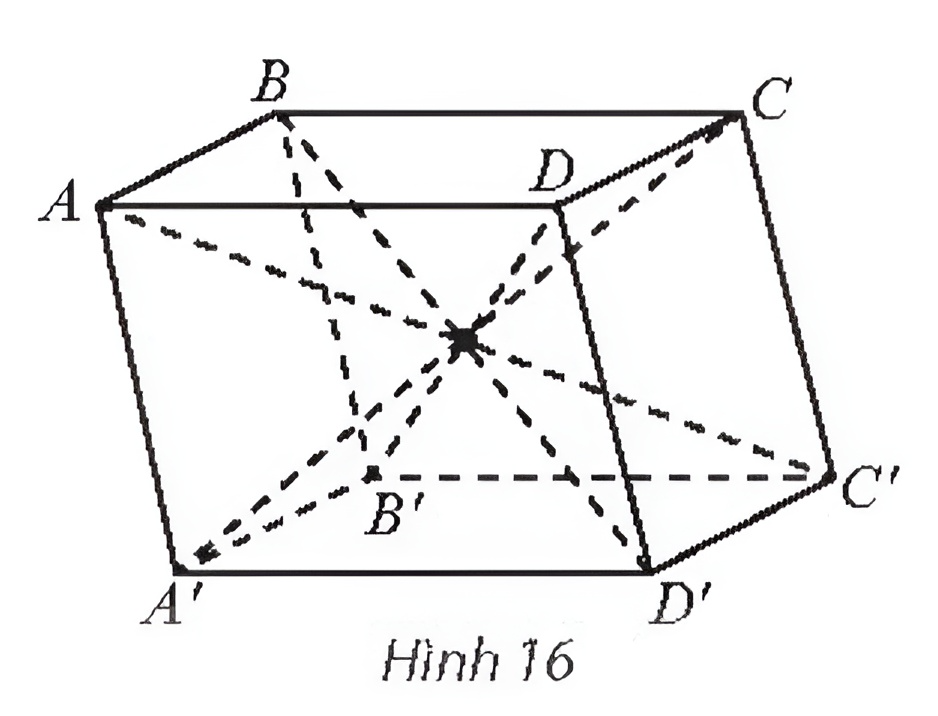 + Đoạn thẳng nối hai đỉnh đối diện gọi là đường chéo.
+ Bốn đường chéo cắt nhau tại trung điểm của mỗi đường.
Ví dụ 6
Giải
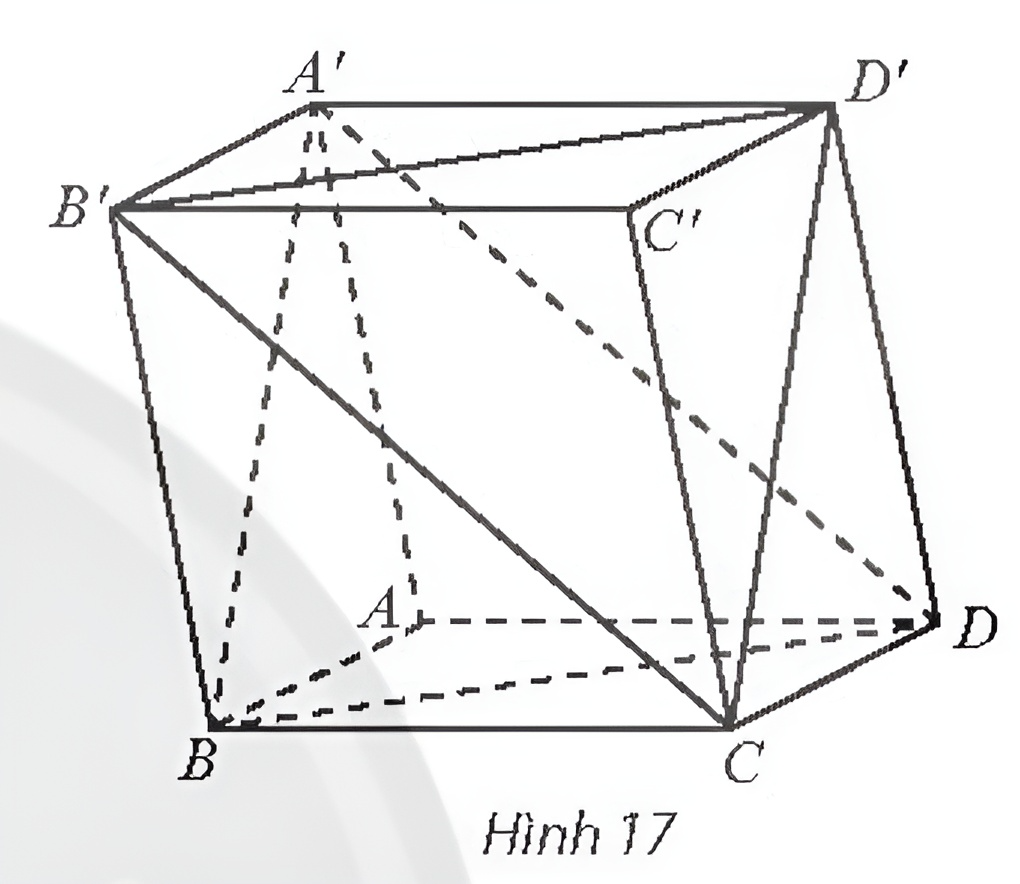 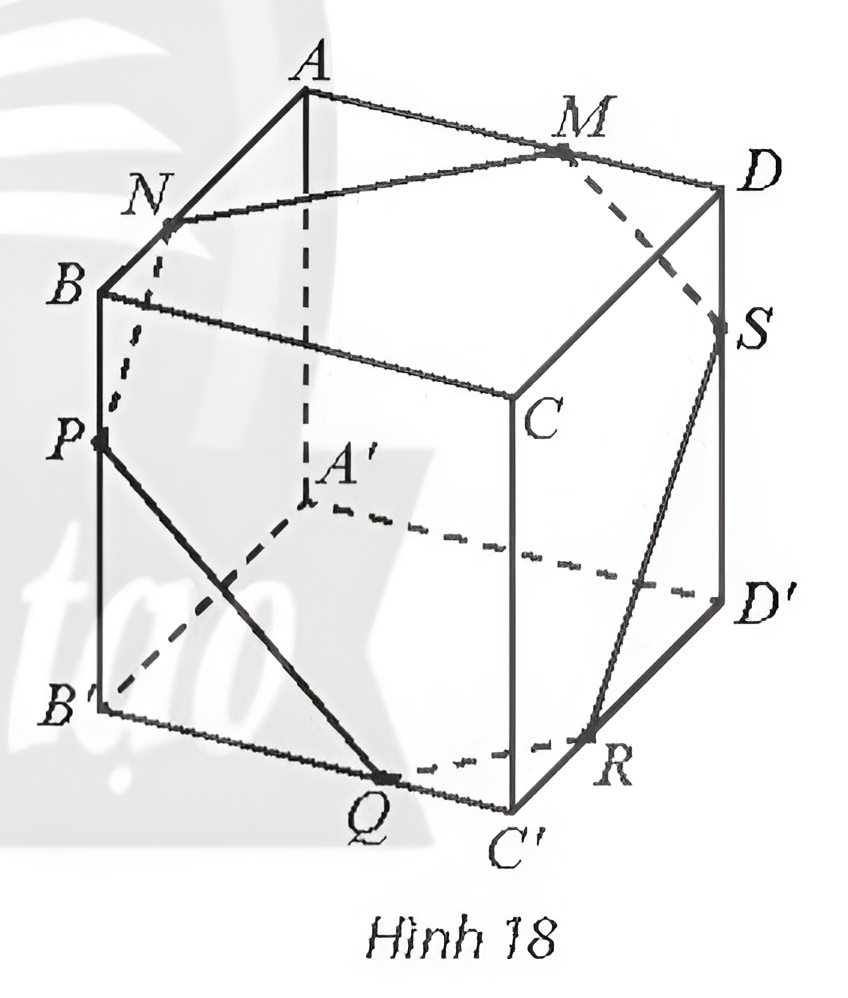 Thực hành 4
Giải
Thực hành 4
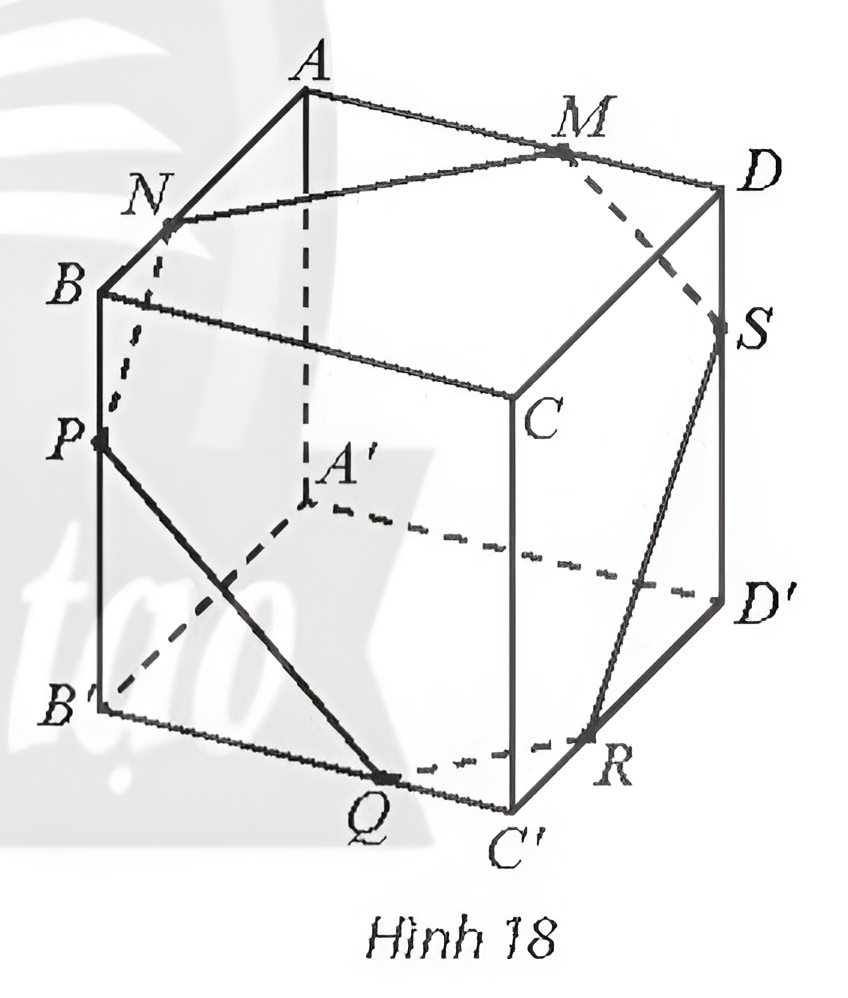 Tìm hình lăng trụ có thể lấy một mặt bất kì làm mặt đáy.
Giải
Hình lăng trụ có đáy là hình bình hành.
Vận dụng 3
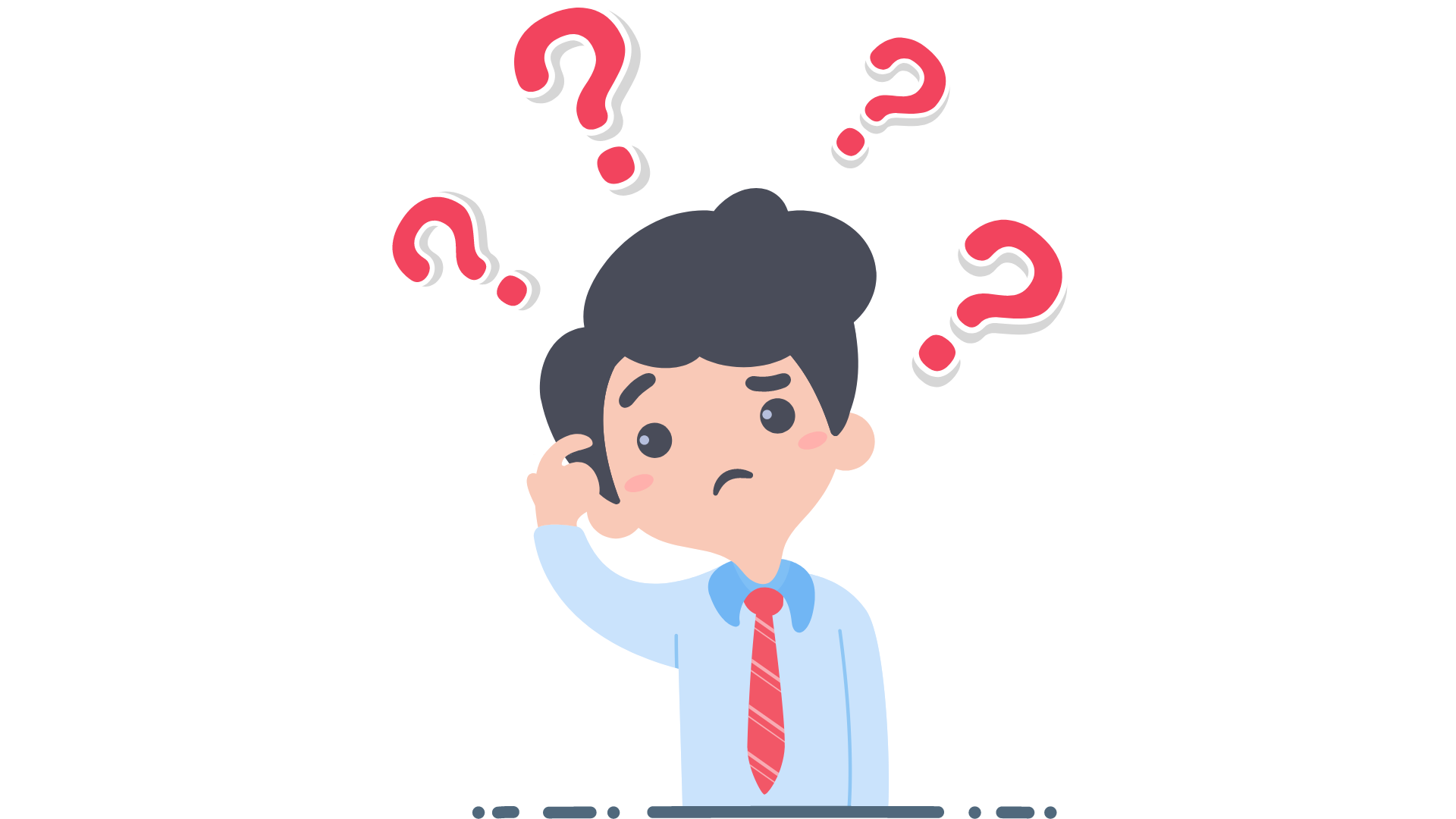 LUYỆN TẬP
TRẢ LỜI CÂU HỎI TRẮC NGHIỆM
Câu 1. Hãy chọn khẳng định sai
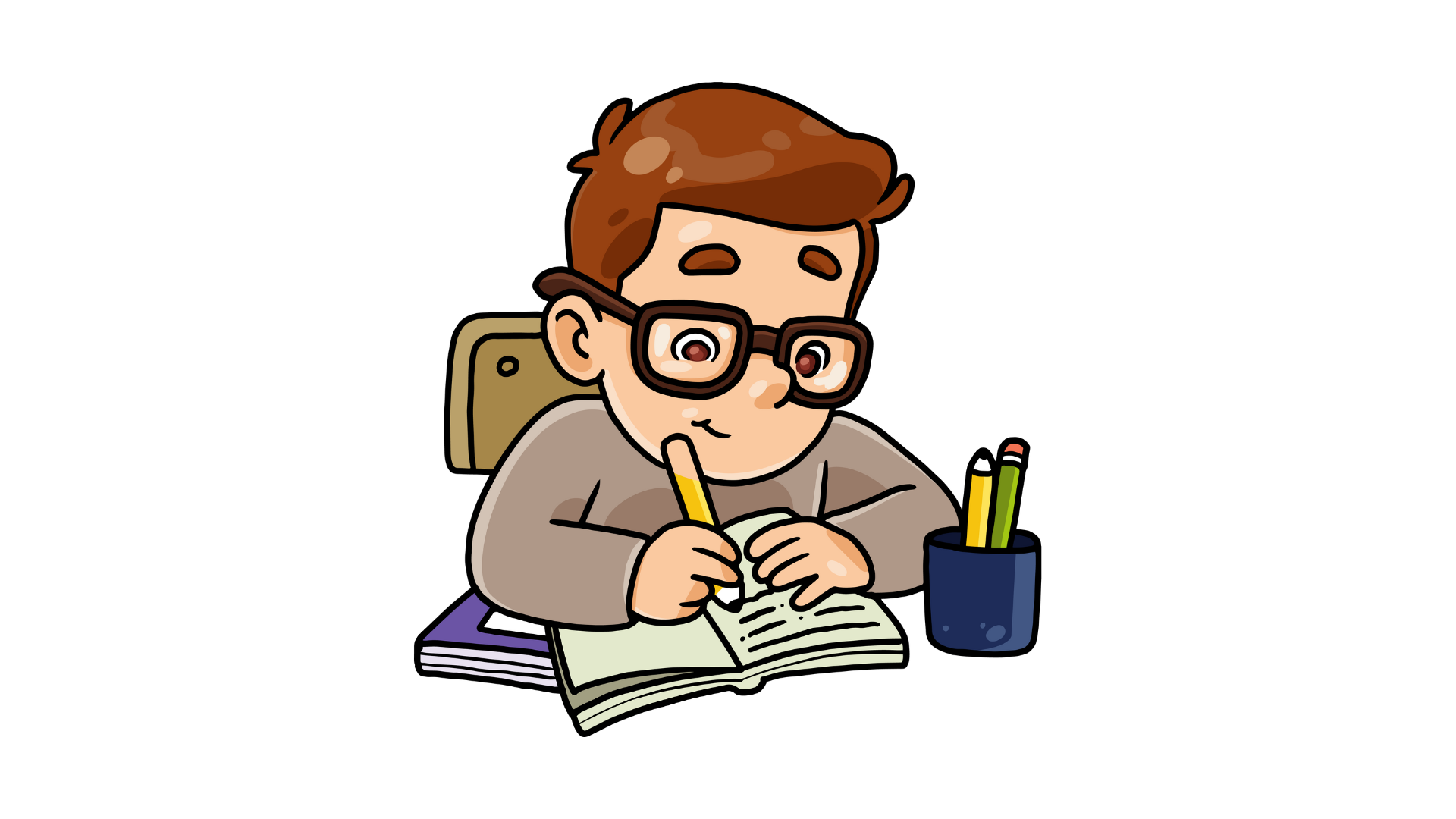 A. 1					B. 2
C. 3					D. Vô số
Bài tập 1: SGK – tr.119
Bài tập 1: SGK – tr.119
Giải
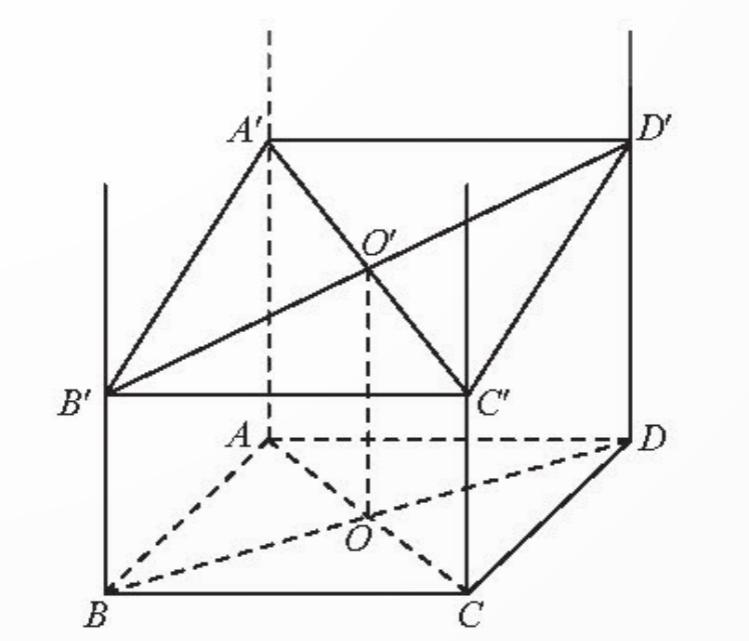 Bài tập 2: SGK – tr.120
Bài tập 2: SGK – tr.120
Giải
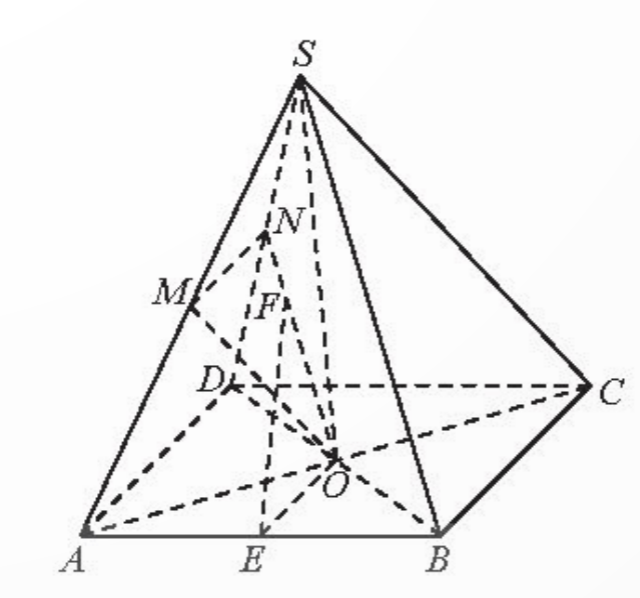 Bài tập 3: SGK – tr.120
Bài tập 3: SGK – tr.120
Giải
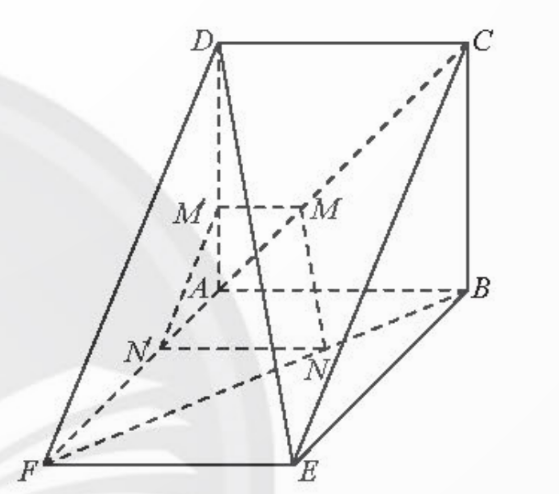 Bài tập 4: SGK – tr.120
Giải
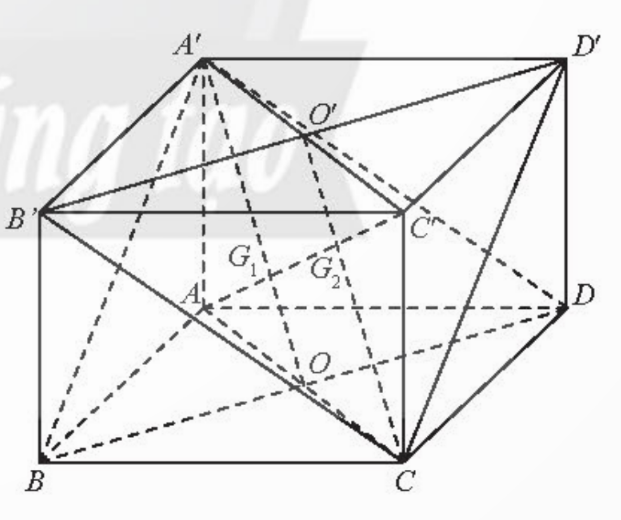 Giải
VẬN DỤNG
Bài tập 5: SGK – tr.120
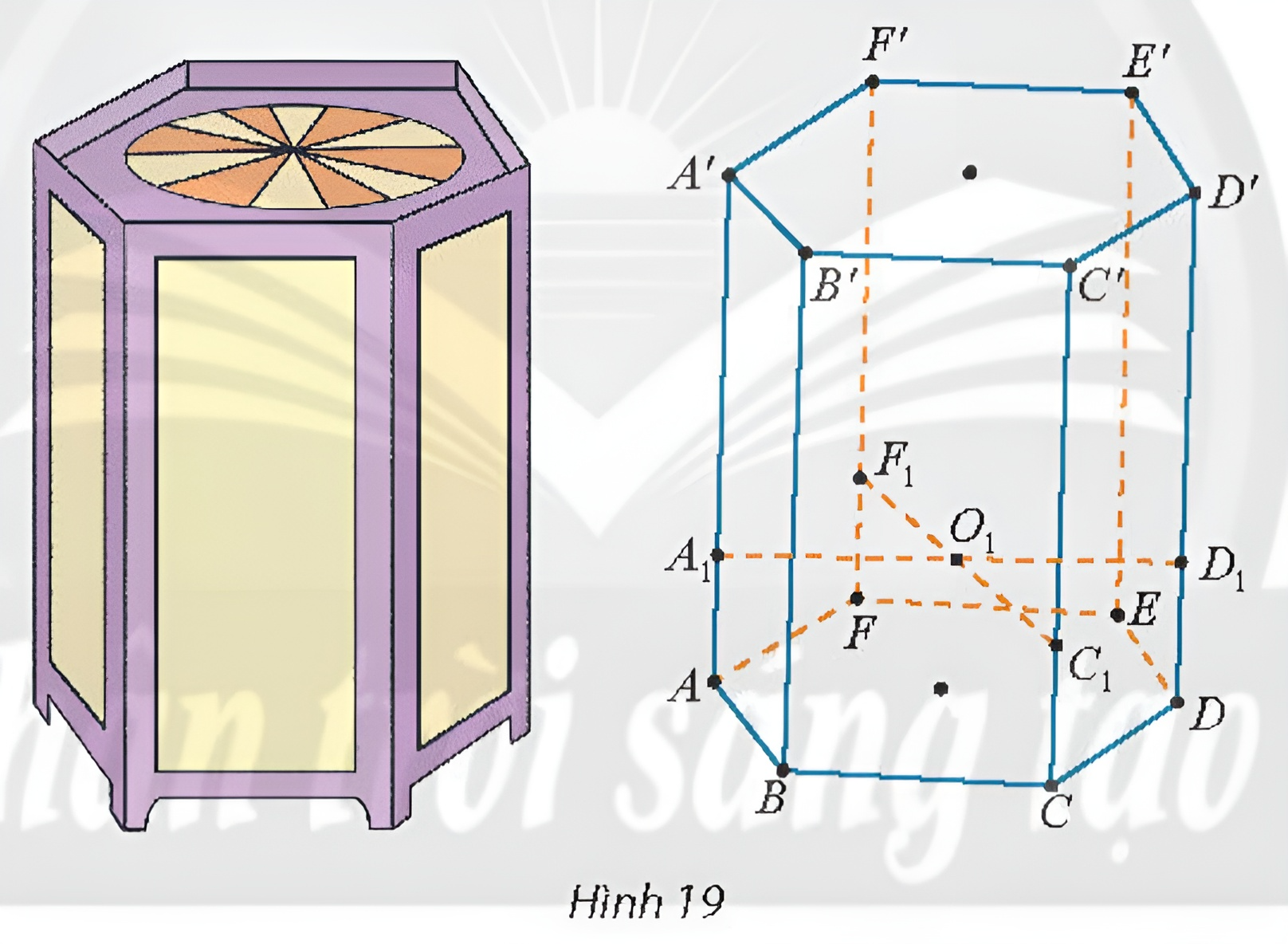 Bài tập 5: SGK – tr.120
Giải
Bài tập 5: SGK – tr.120
Giải
Bài tập 6: SGK – tr.120
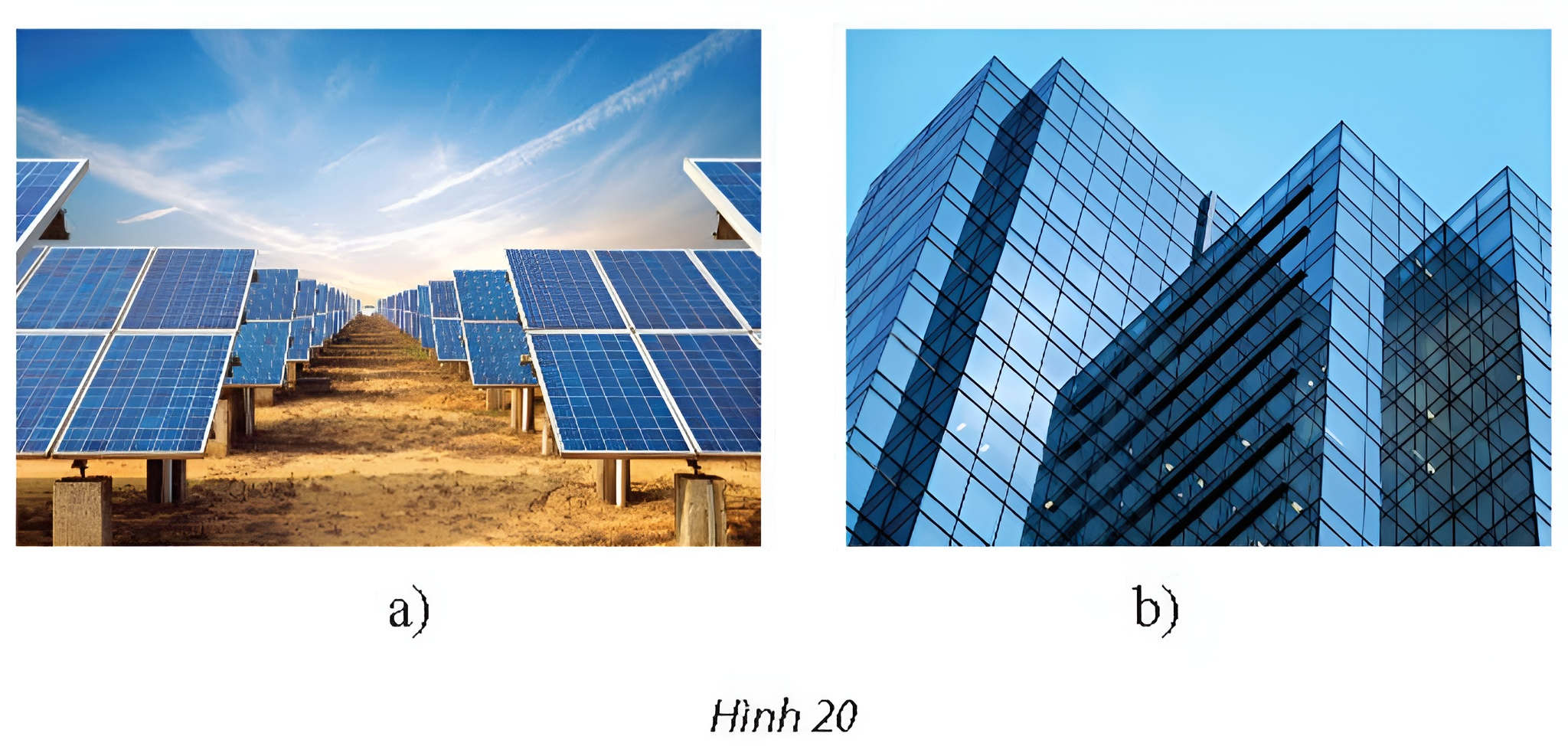 Chỉ ra các mặt phẳng song song trong mỗi hình sau. Tìm thêm một số ví dụ khác về mặt phẳng song song trong thực tế.
Giải
Bề mặt các tấm pin thu năng lượng mặt trời song song với nhau, mặt trước một số toà nhà trong hình song song với nhau.
HƯỚNG DẪN VỀ NHÀ
Chuẩn bị trước
“Bài 5. Phép chiếu song song”
Ghi nhớ 
kiến thức trong bài.
Hoàn thành 
các bài tập trong SBT
BÀI HỌC KẾT THÚC,
CẢM ƠN CÁC EM ĐÃ LẮNG NGHE